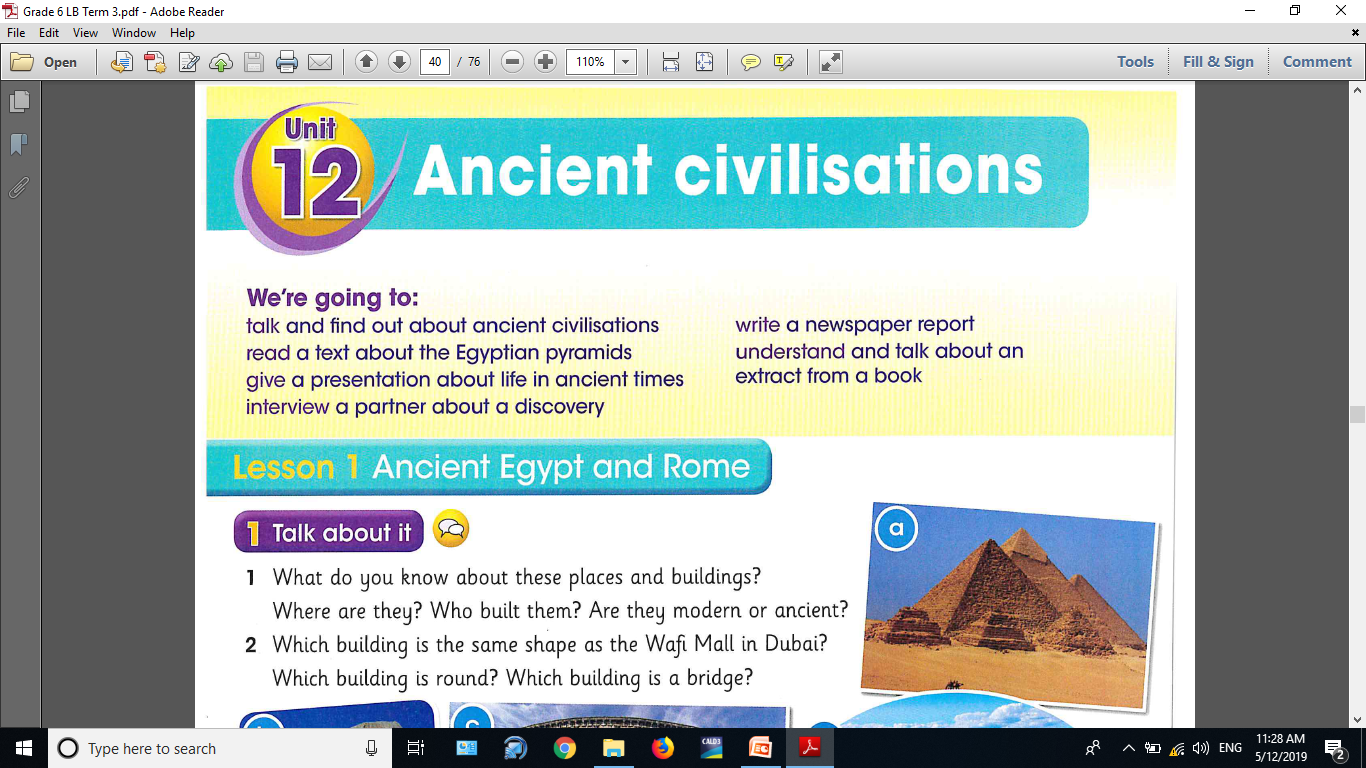 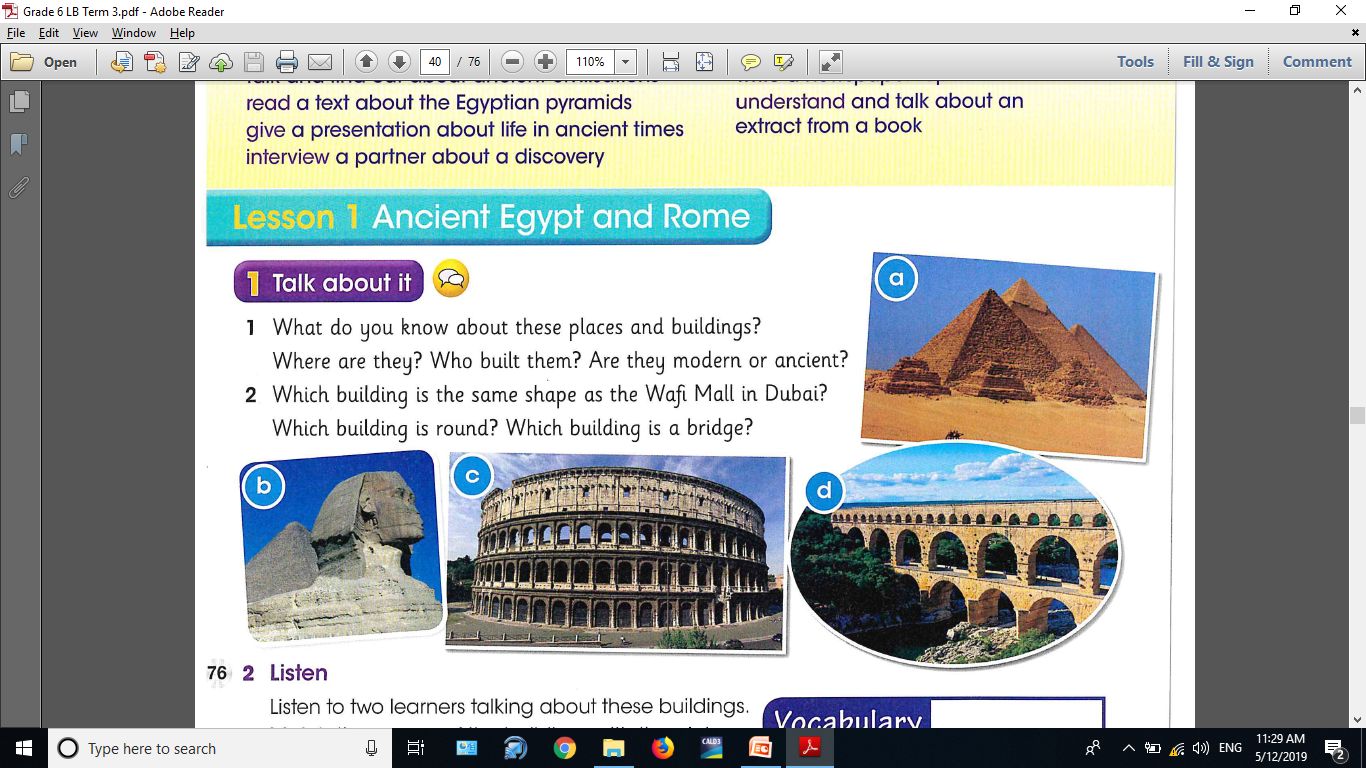 A and B are in Egypt / C and D are in Rome
A
C
D
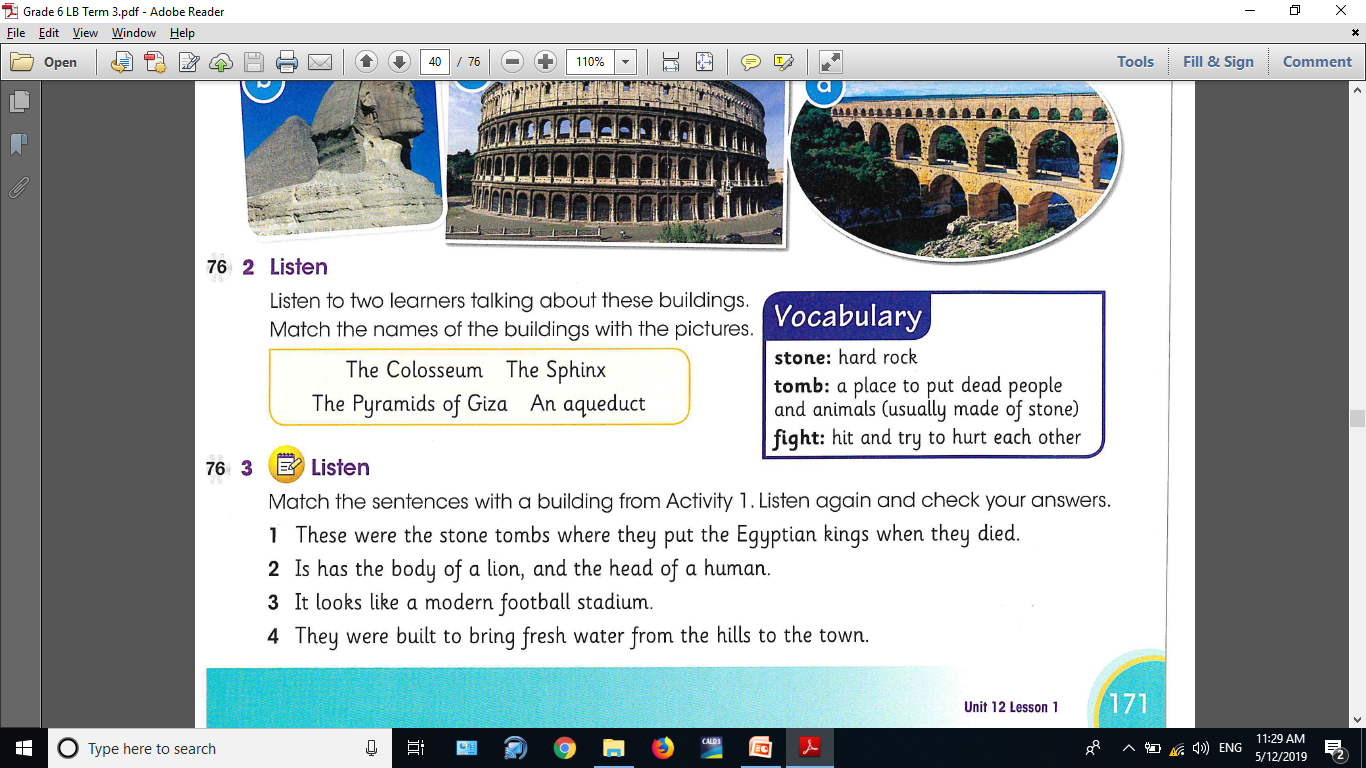 C
B
A
D
A
B
C
D
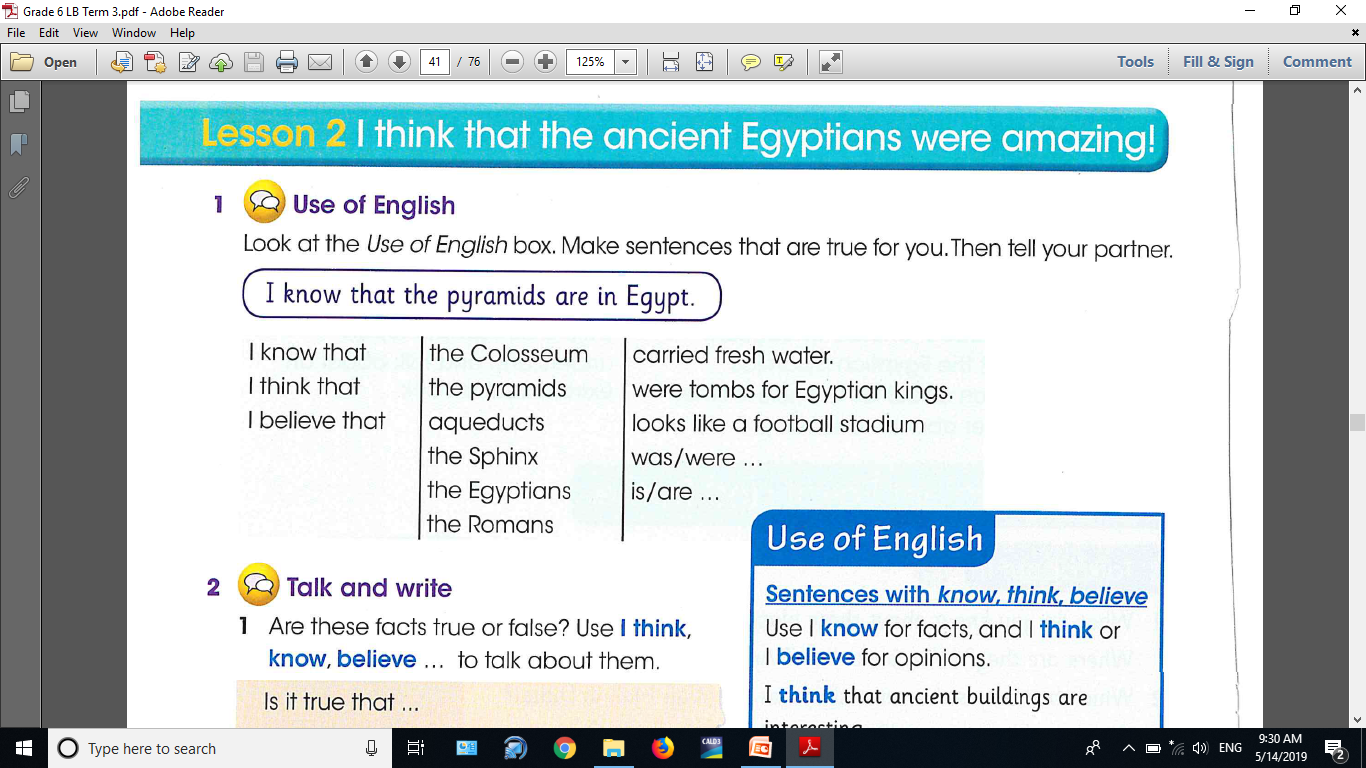 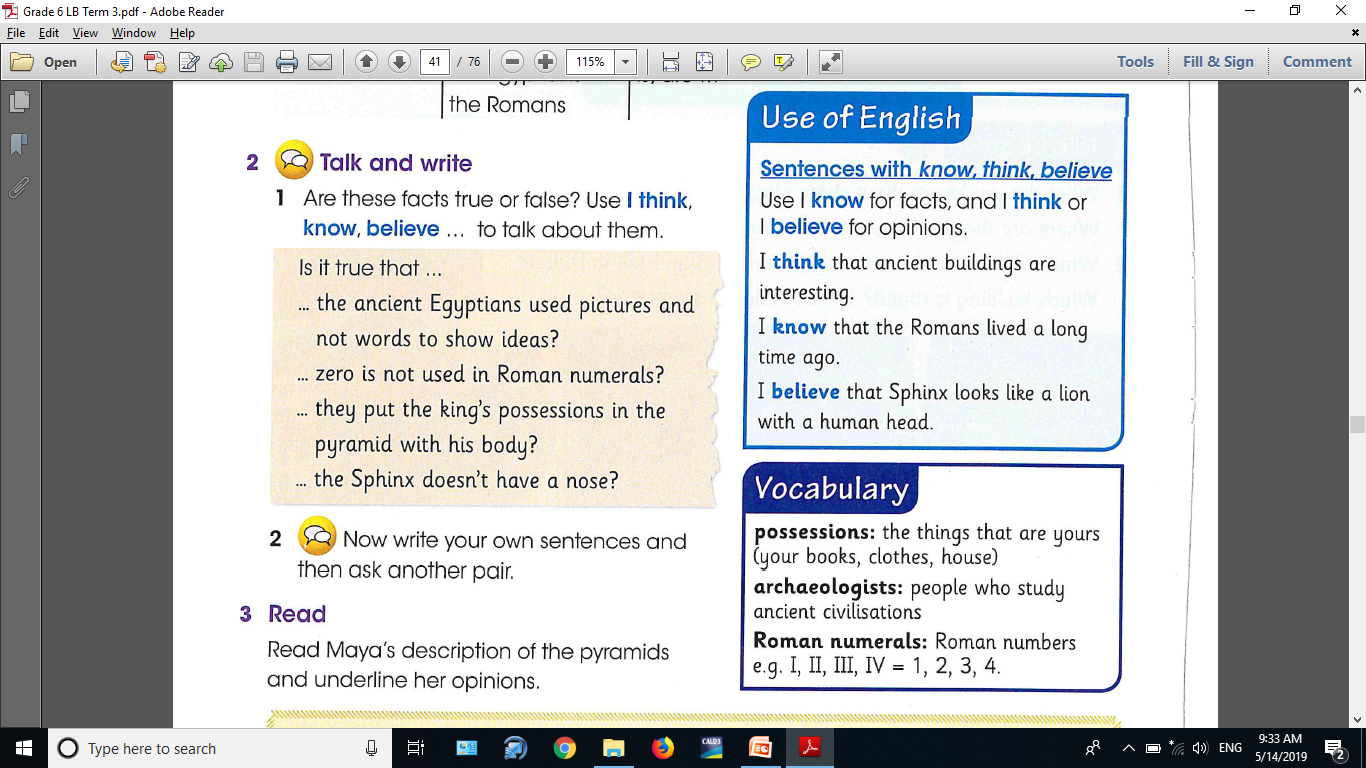 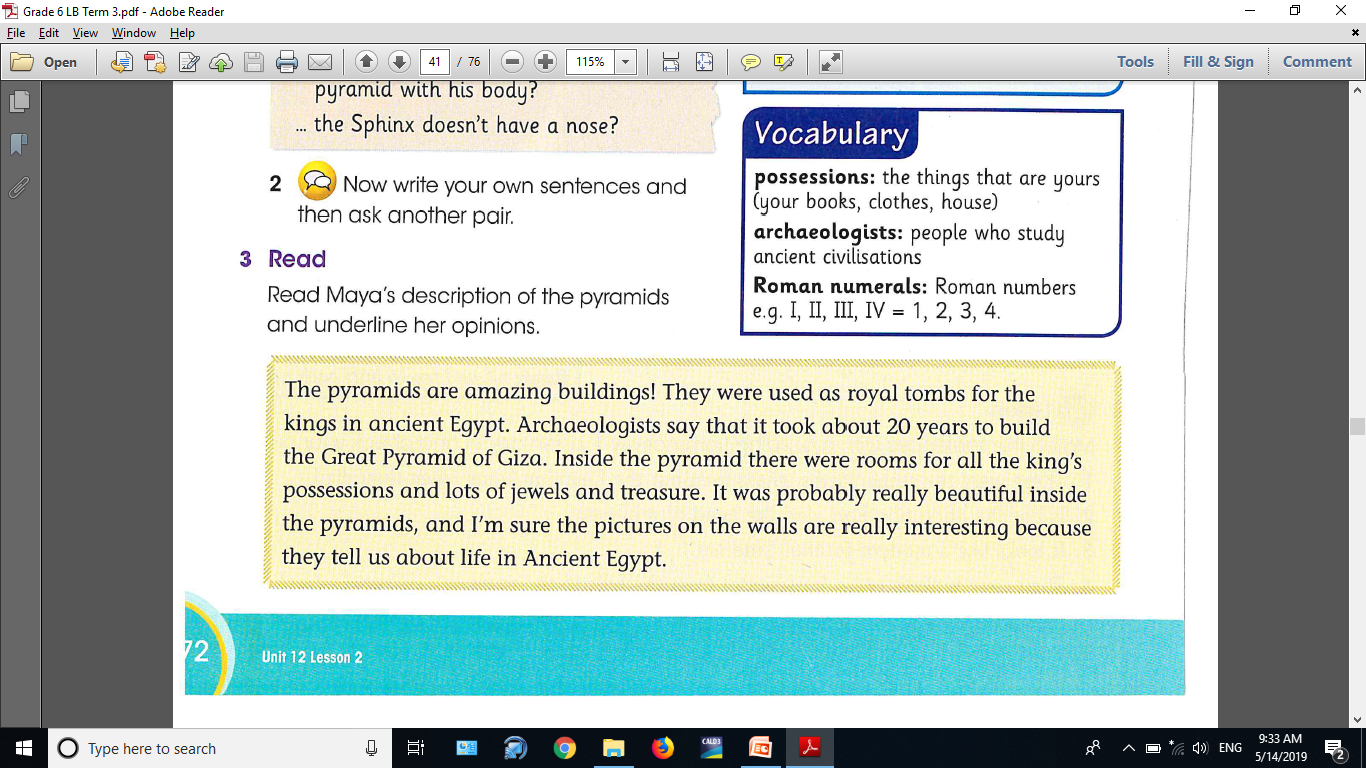 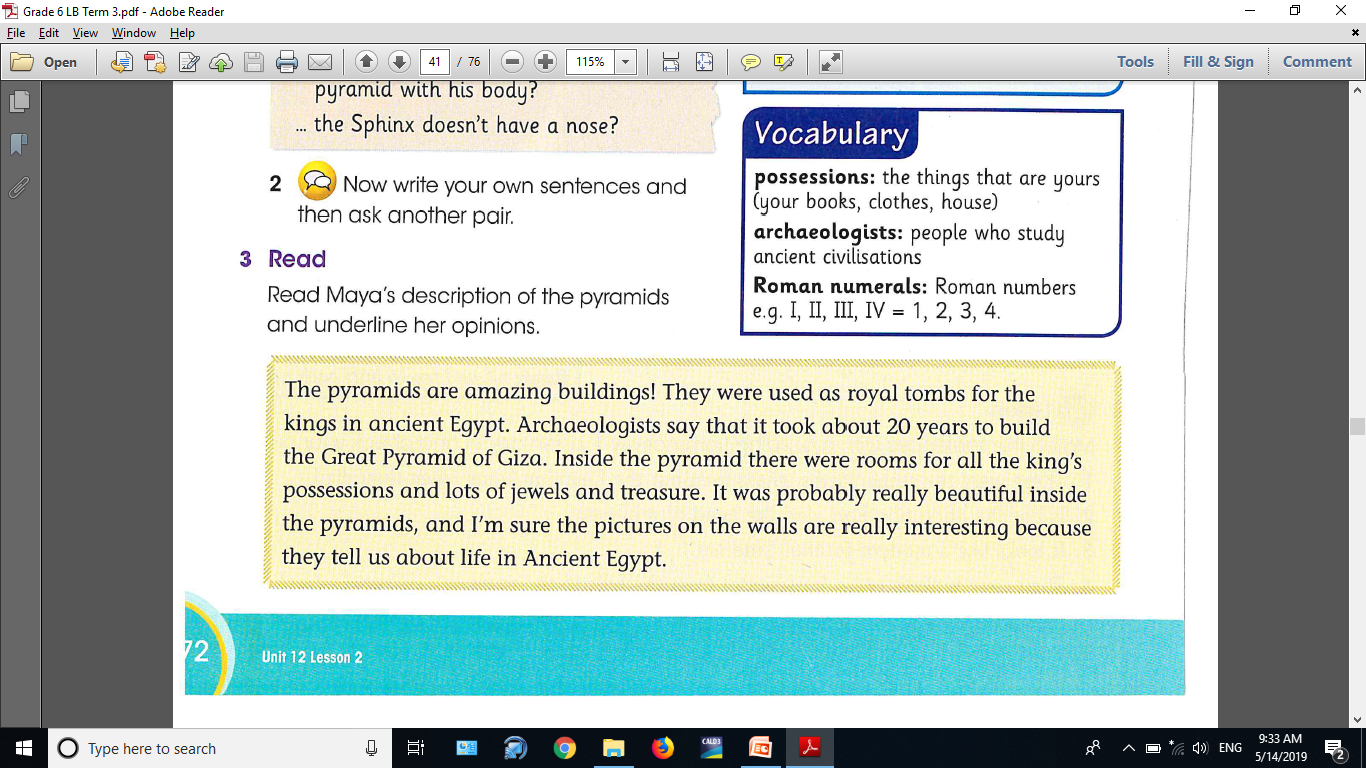 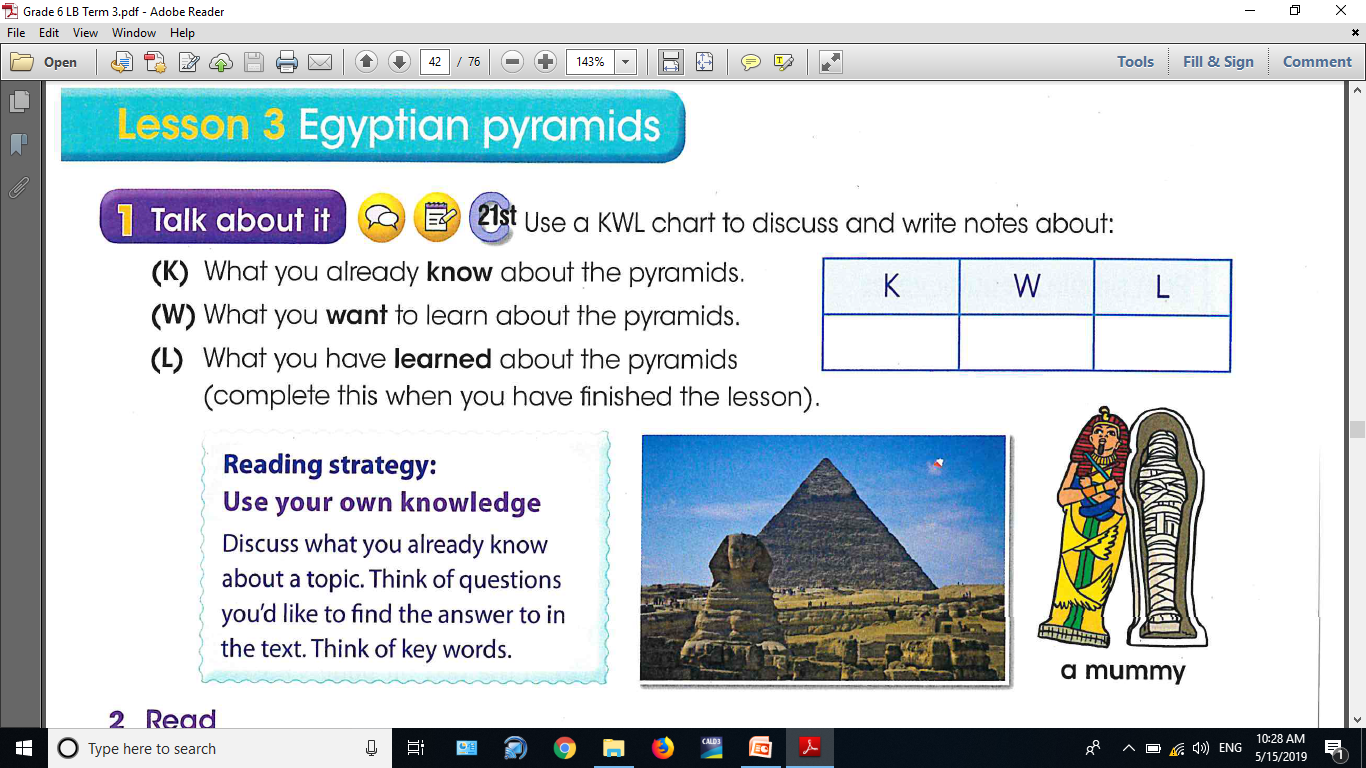 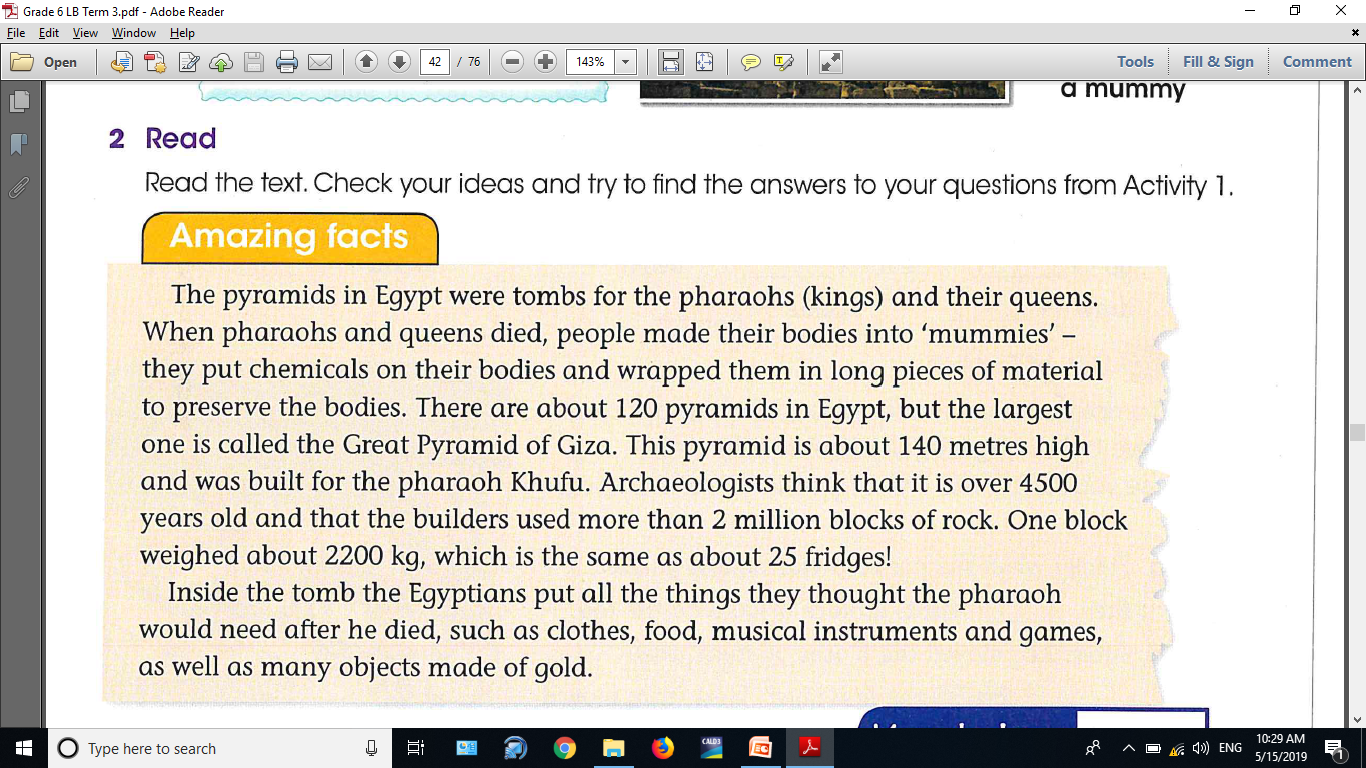 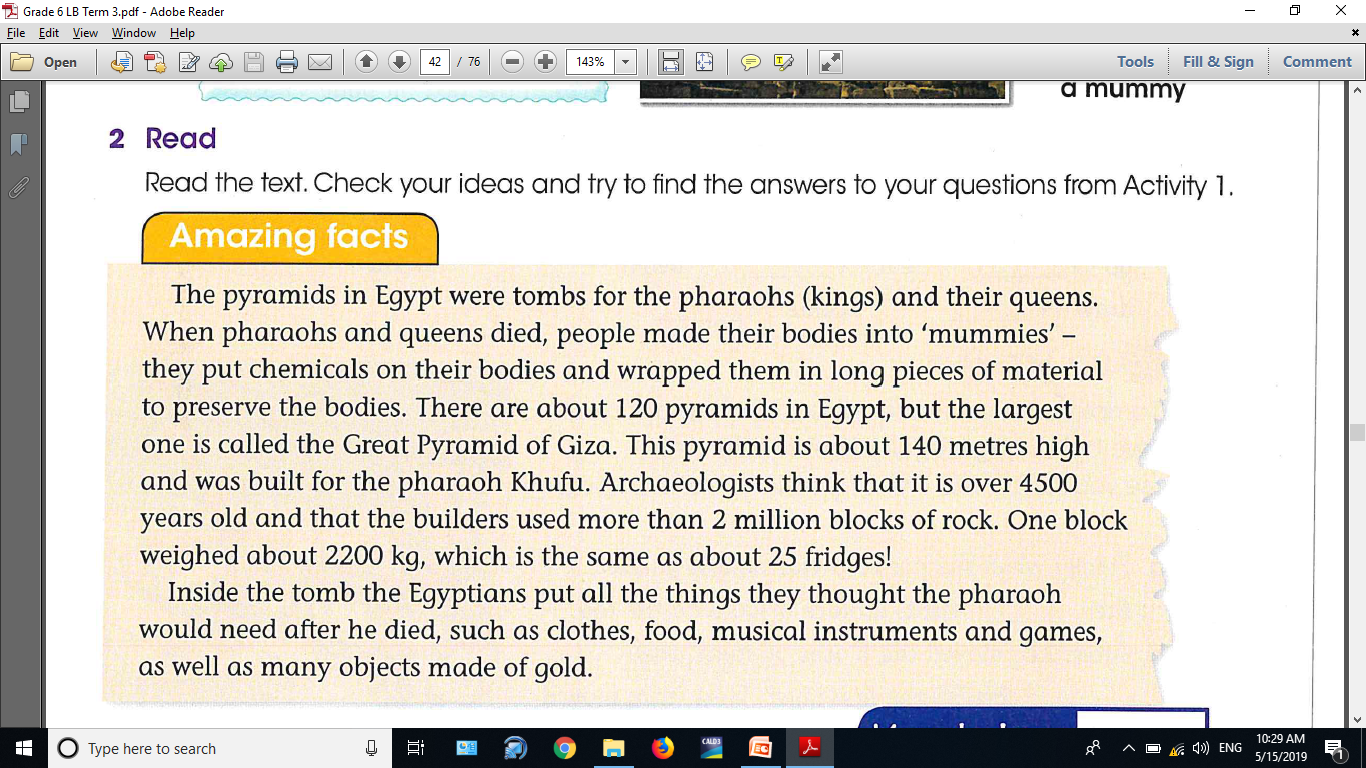 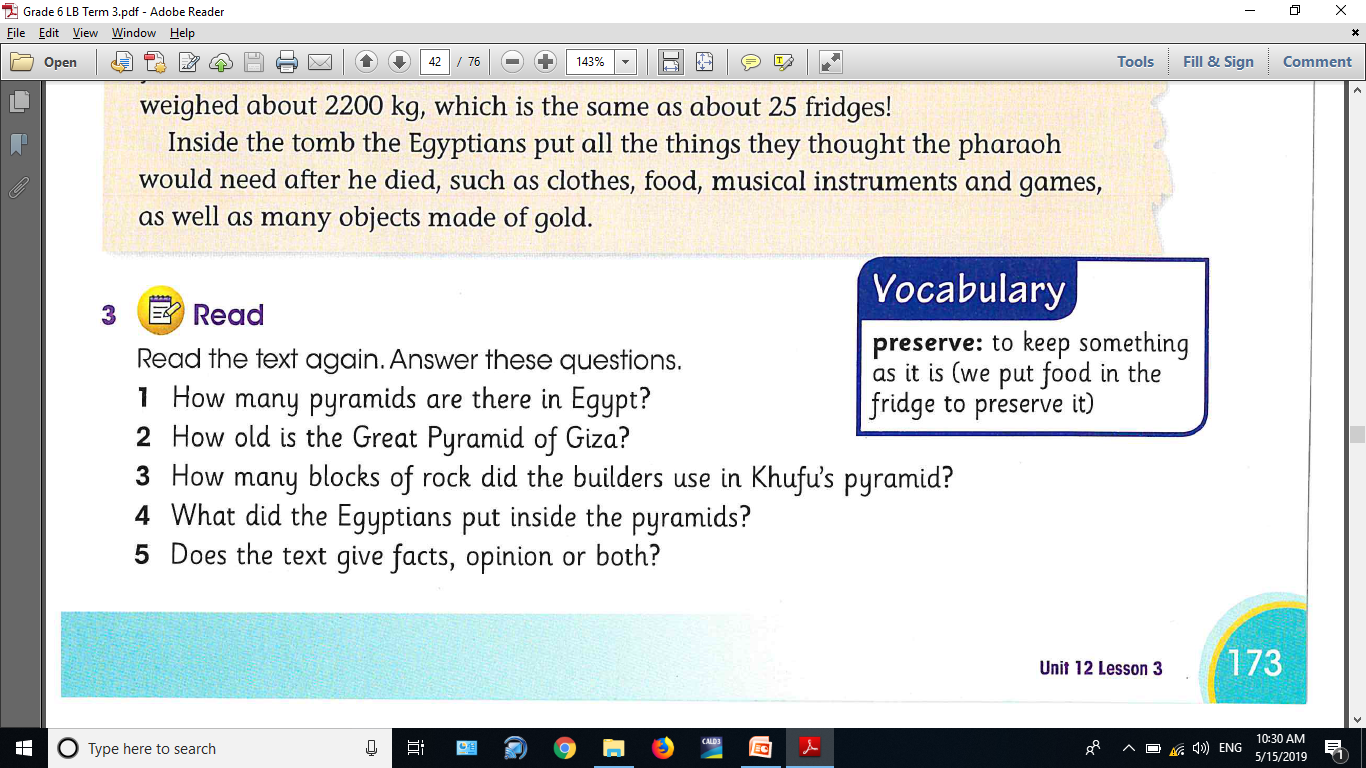 about 120
over 4500 years
more than 2 millions
clothes, food, games, gold
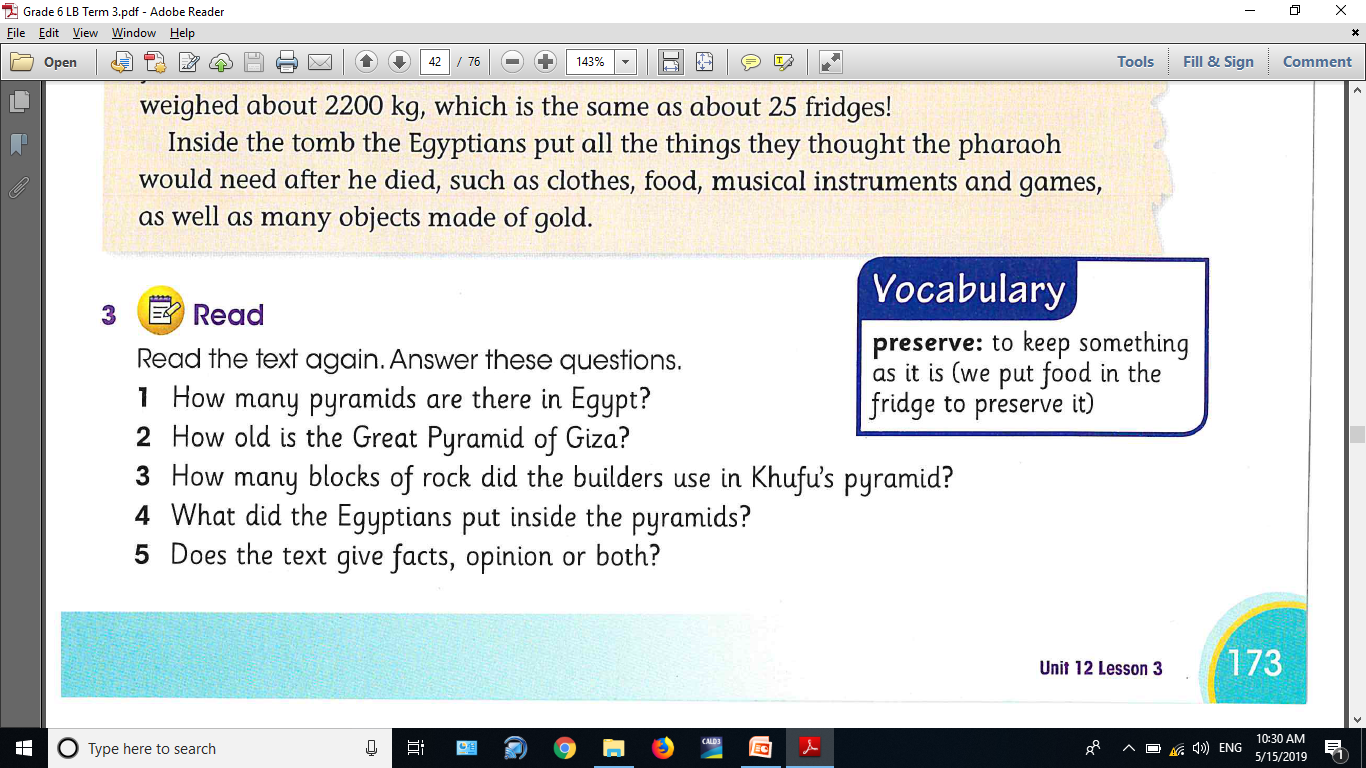 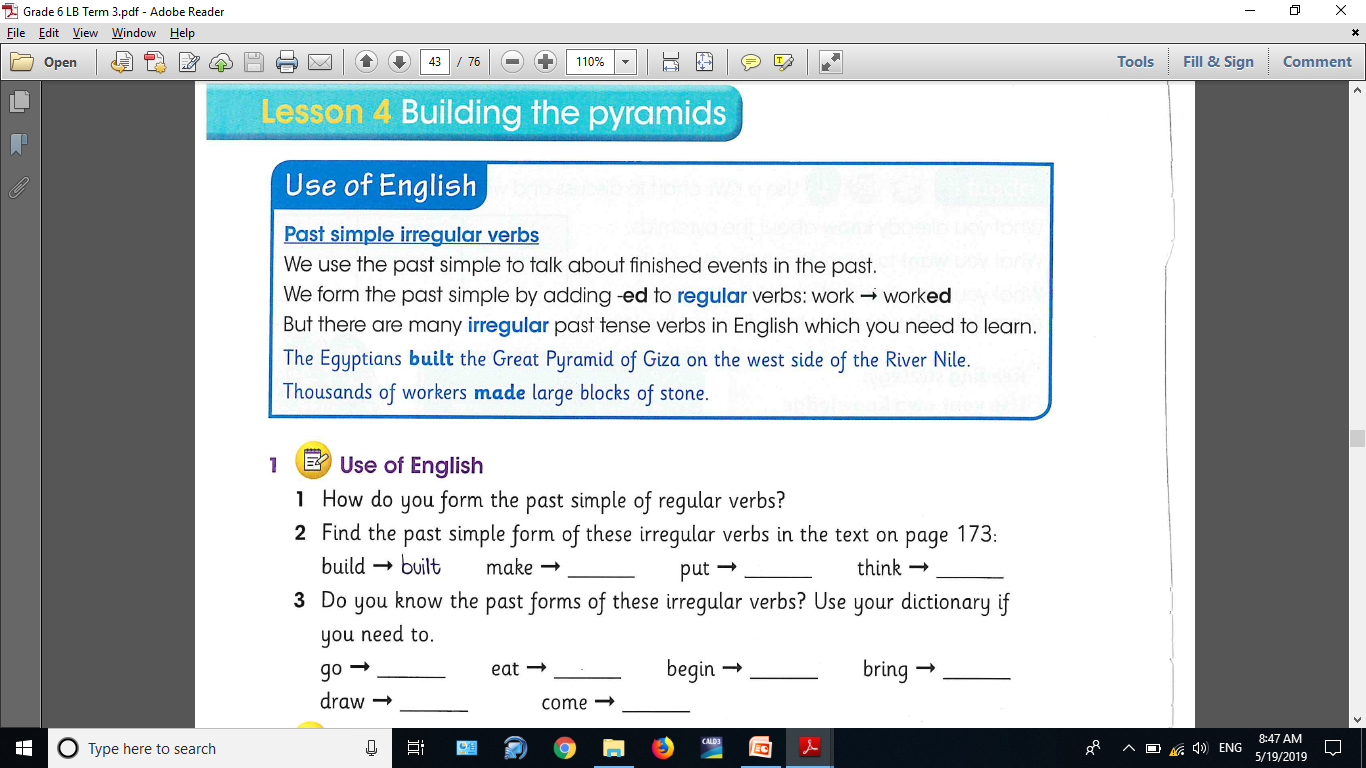 add ed or d
made
put
thought
went
ate
began
brought
drew
came
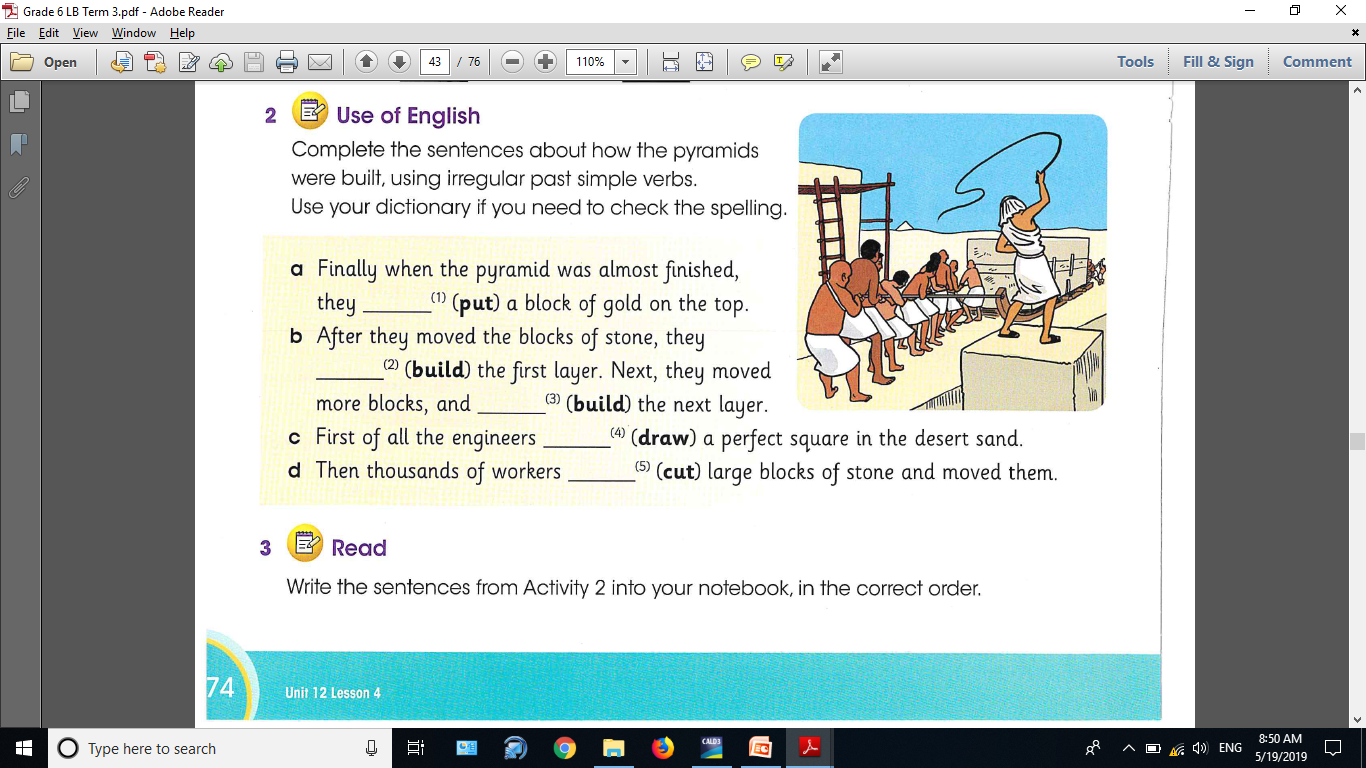 4
put
2
built
built
drew
1
cut
3
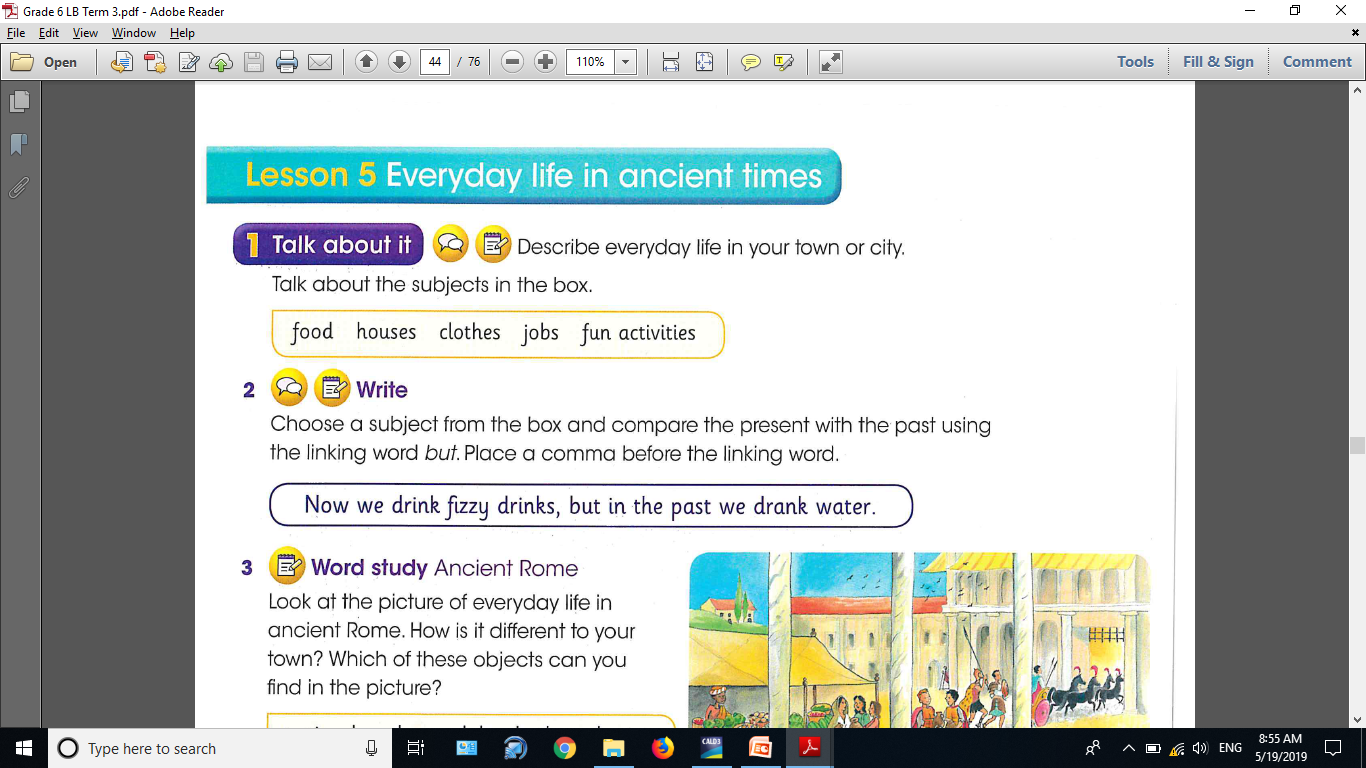 Now we live in ---------------, but in the past we lived in ----------------
Now we eat ---------------, but in the past we ate  ----------------
Now we wear -------------, but in the past we wore  ----------------
Now we play ------- for fun, but in the past we  played ------ for fun.
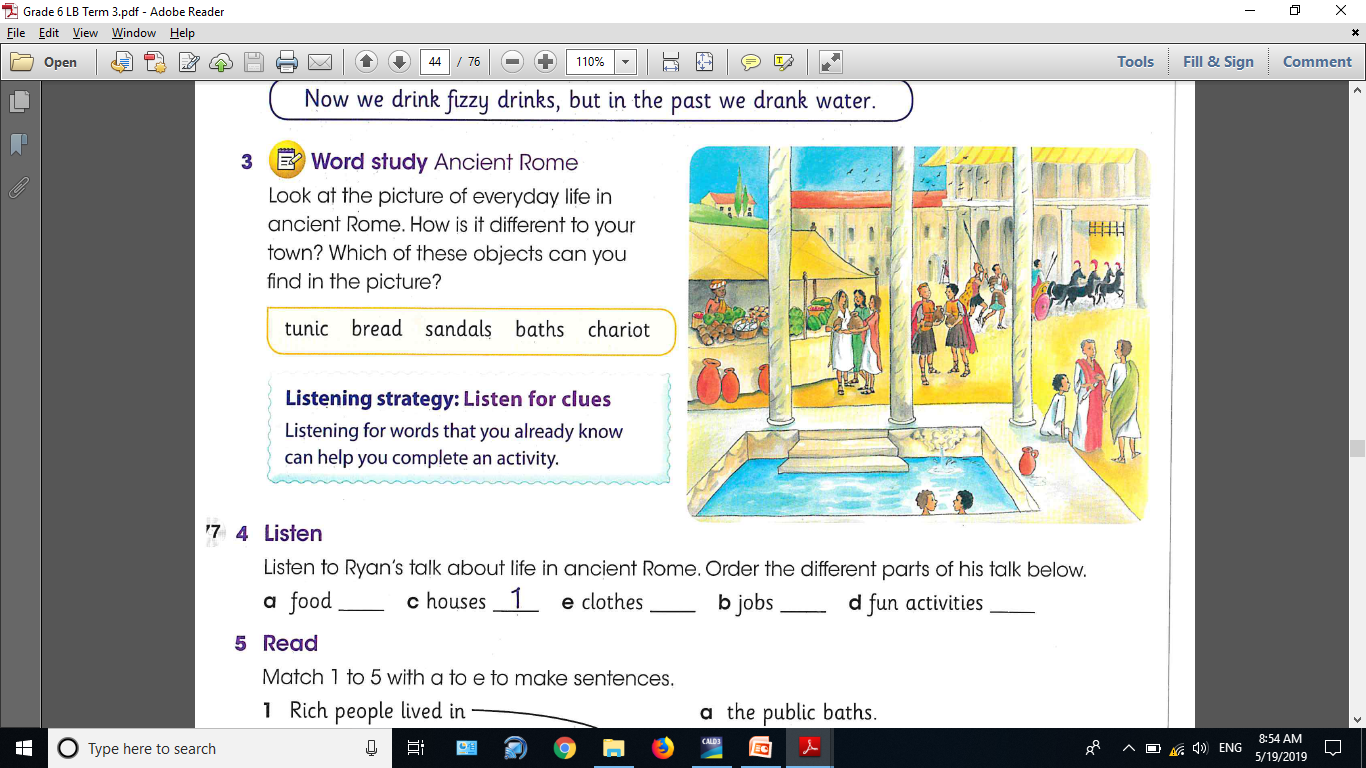 chariot
bread
Sandals
Tunic
baths
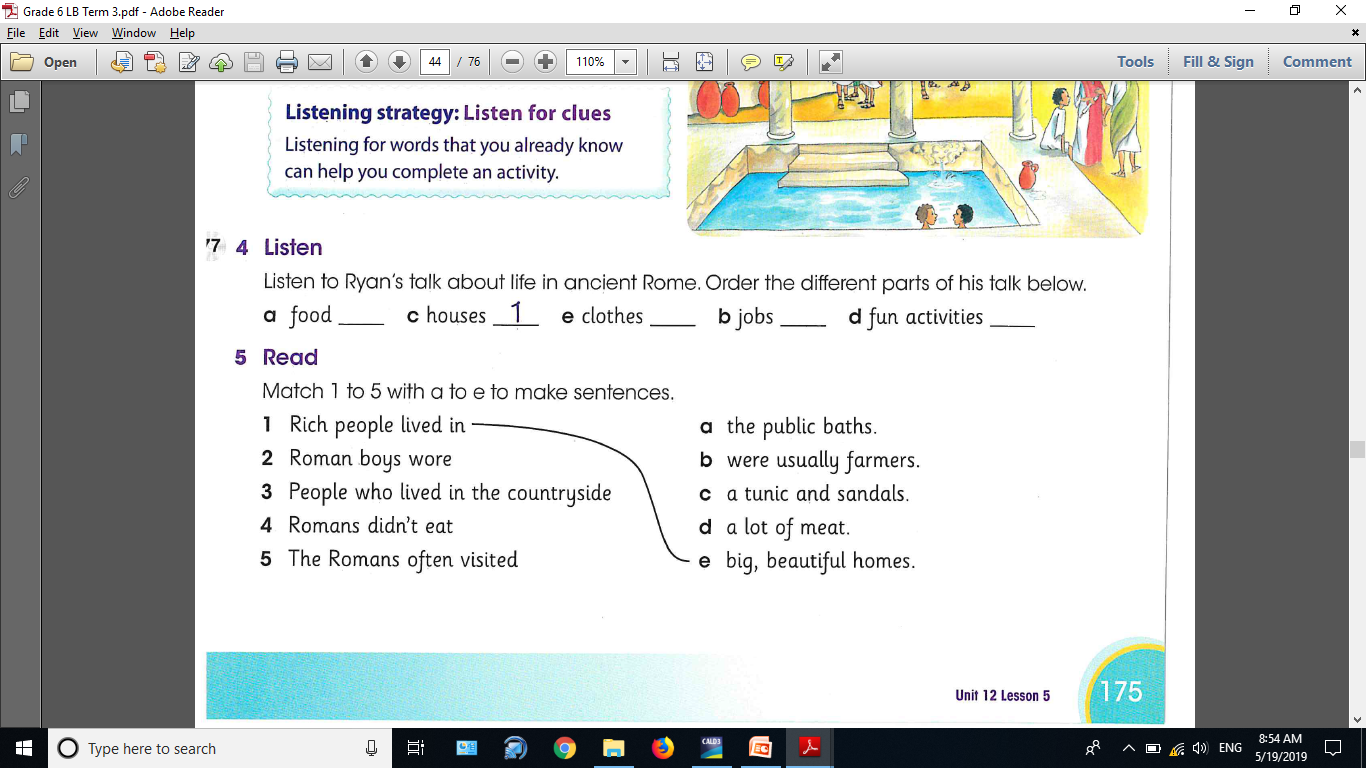 2
4
3
5
C
B
D
A
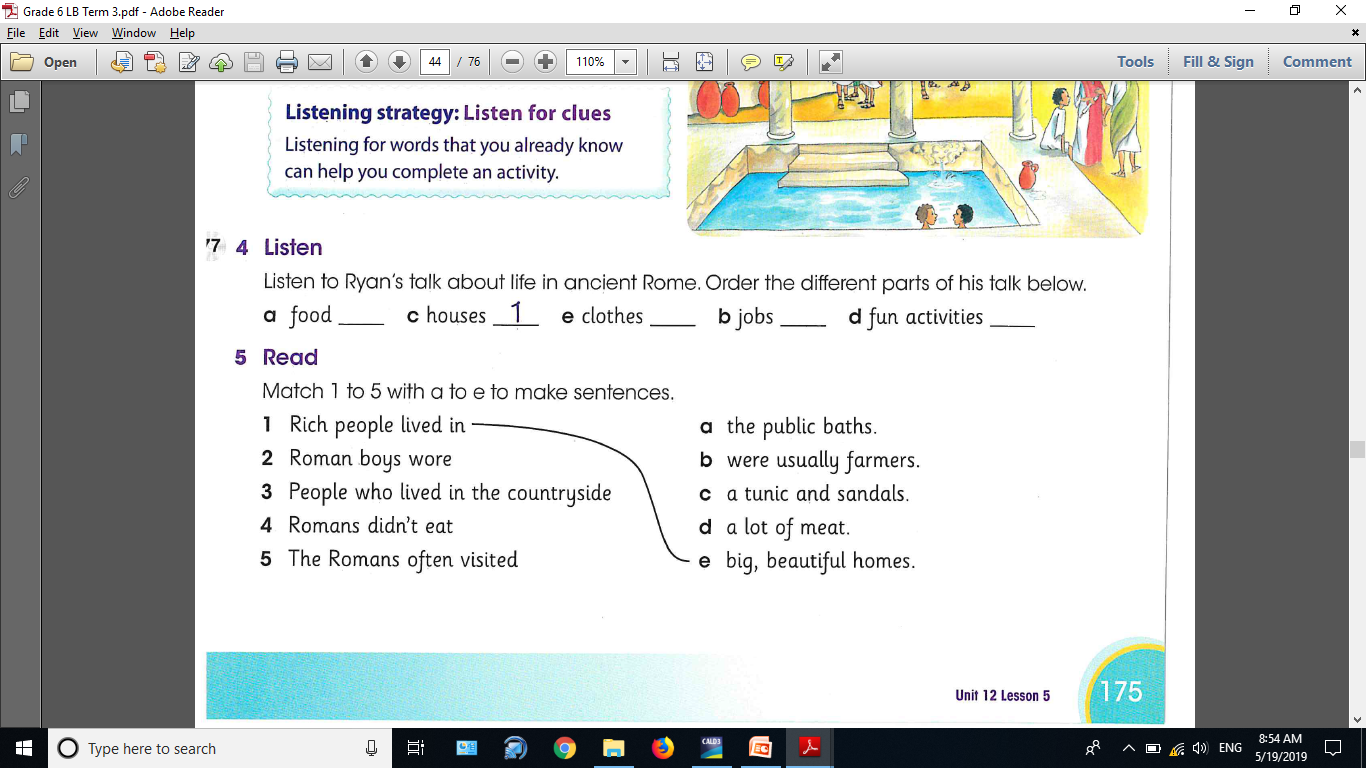 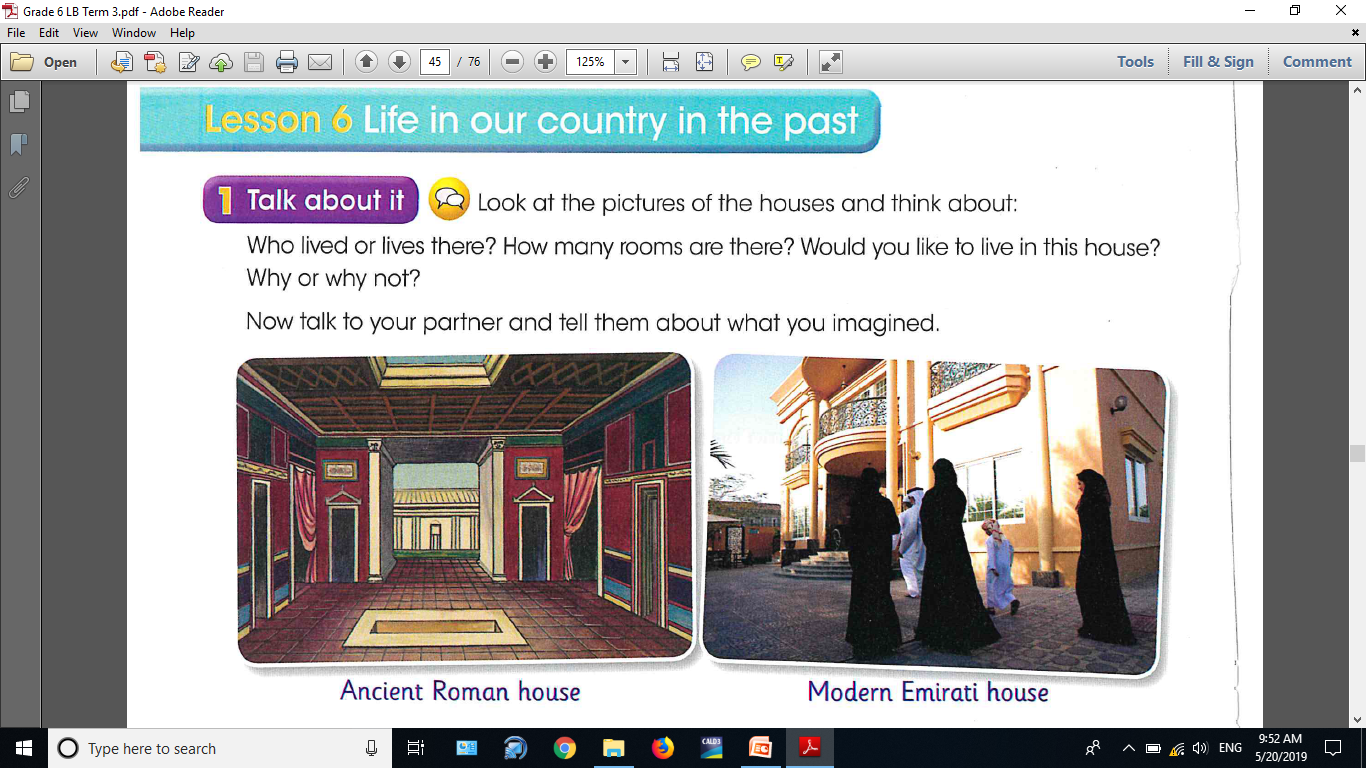 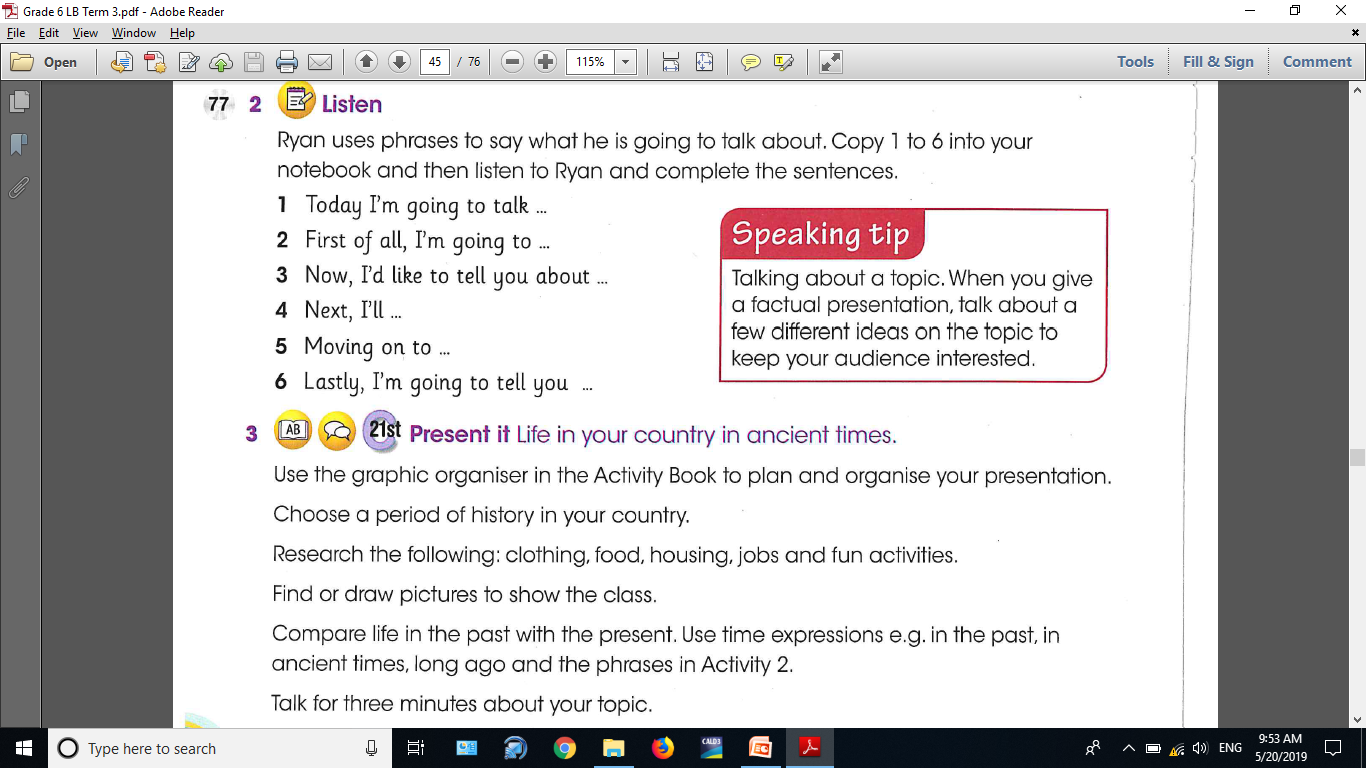 Notebook
about life in the ancient Rome.
describe the houses in ancient Rome.
Roman clothes.
talk about jobs.
food.
what the Roman did for fun.
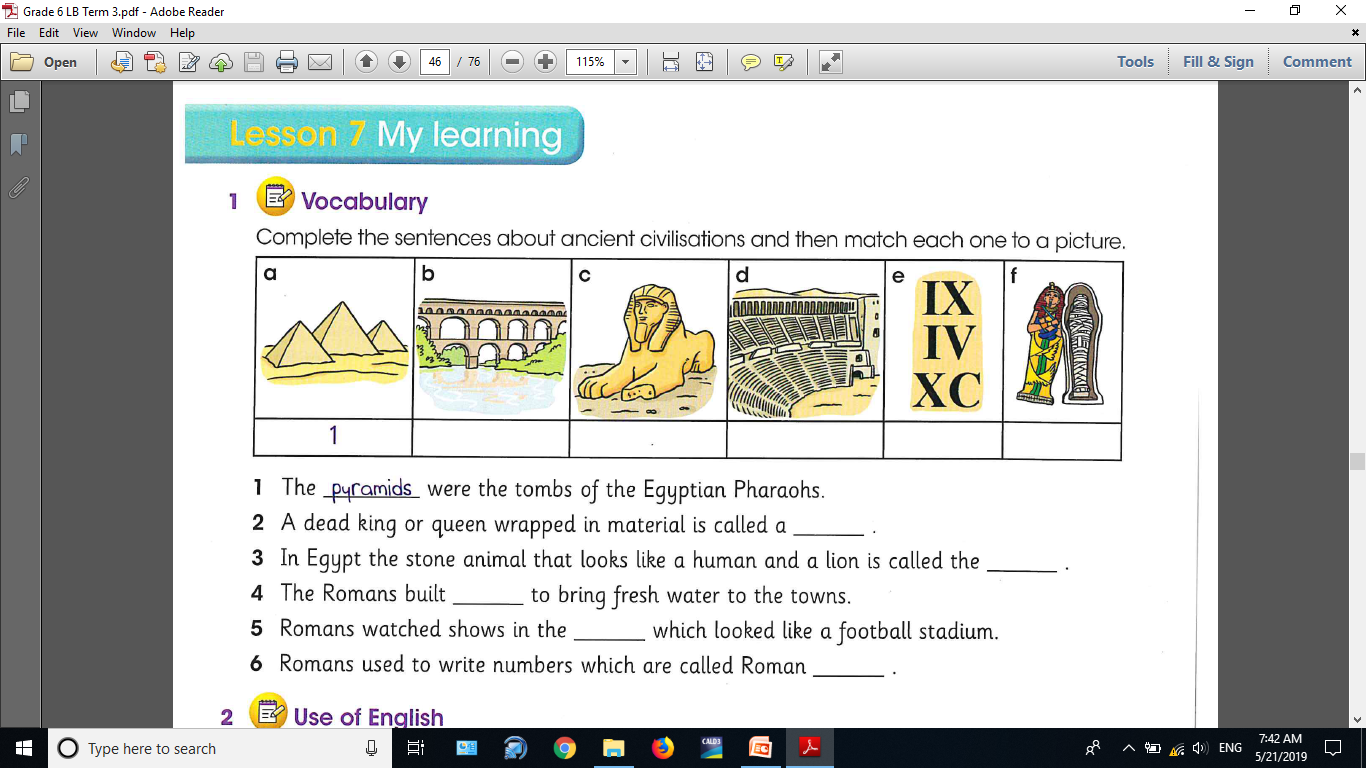 4
6
3
5
2
mummy
sphinx
aqueducts
colosseum
numerals
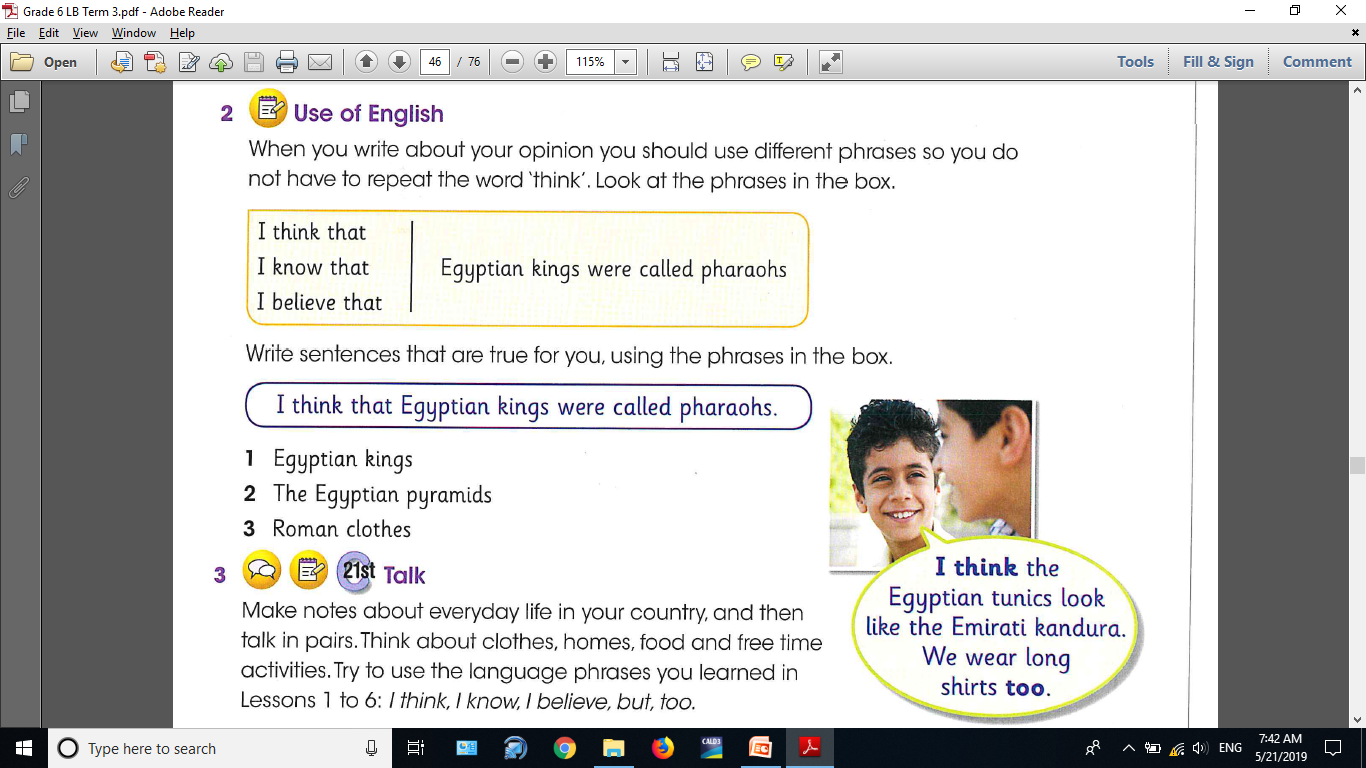 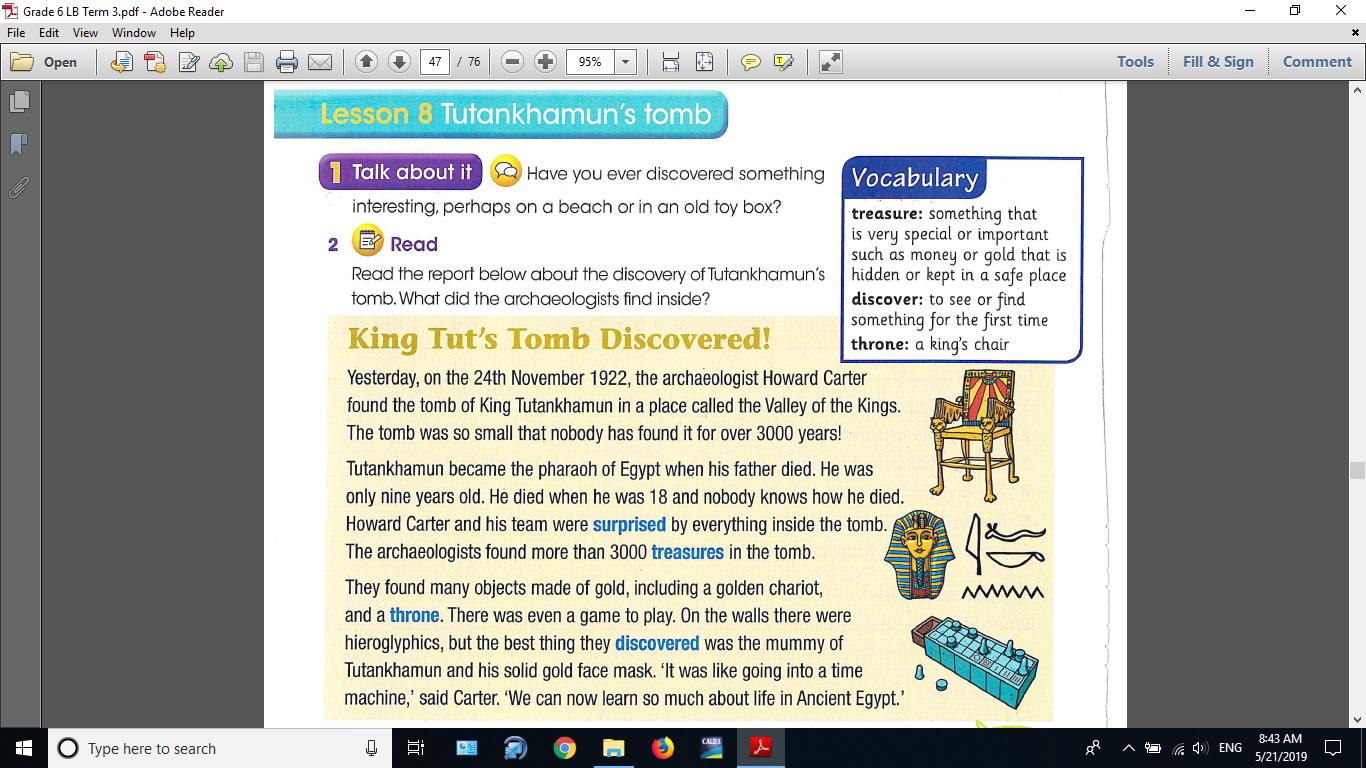 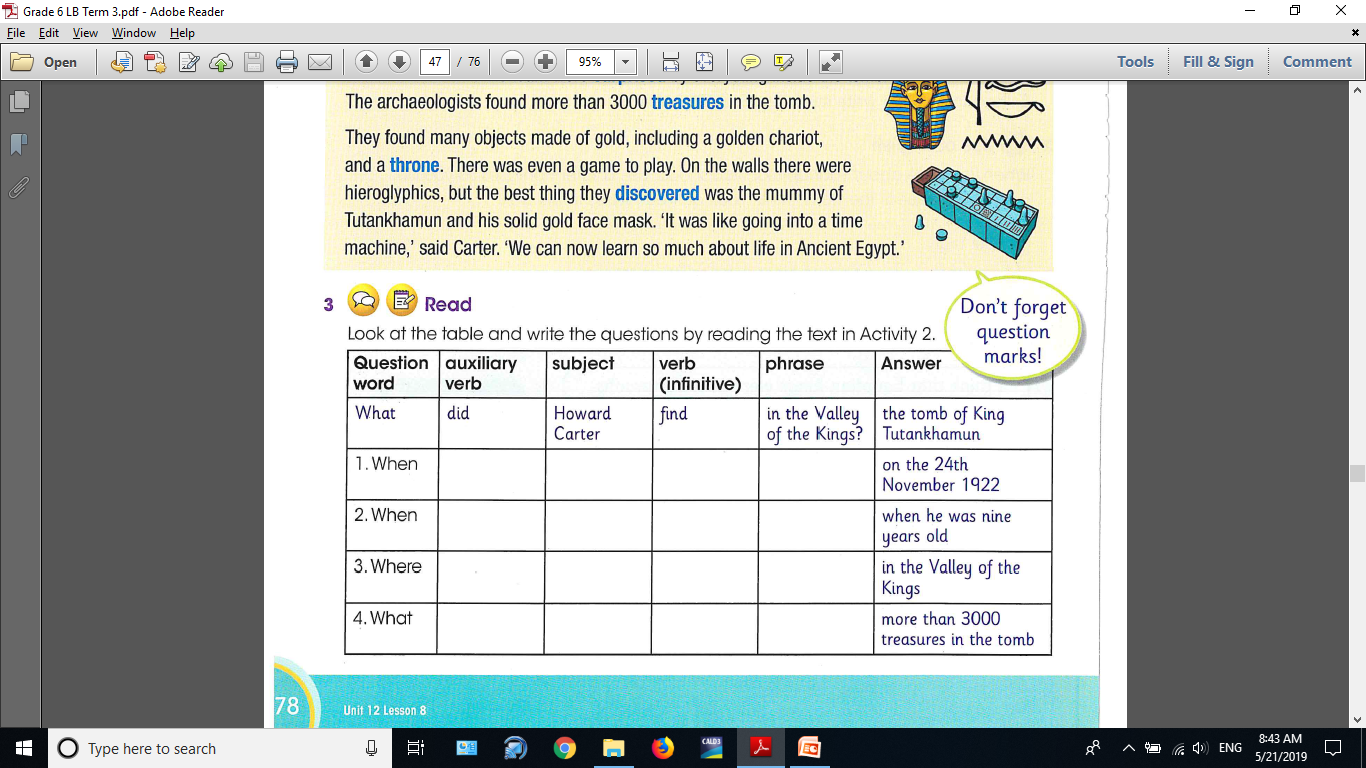 Howard Carter
did
find
the tomb?
the pharaoh?
did
become
Tutankhamun
Howard Carter
did
find
the tomb?
did
the archeologists
find
in the tomb?
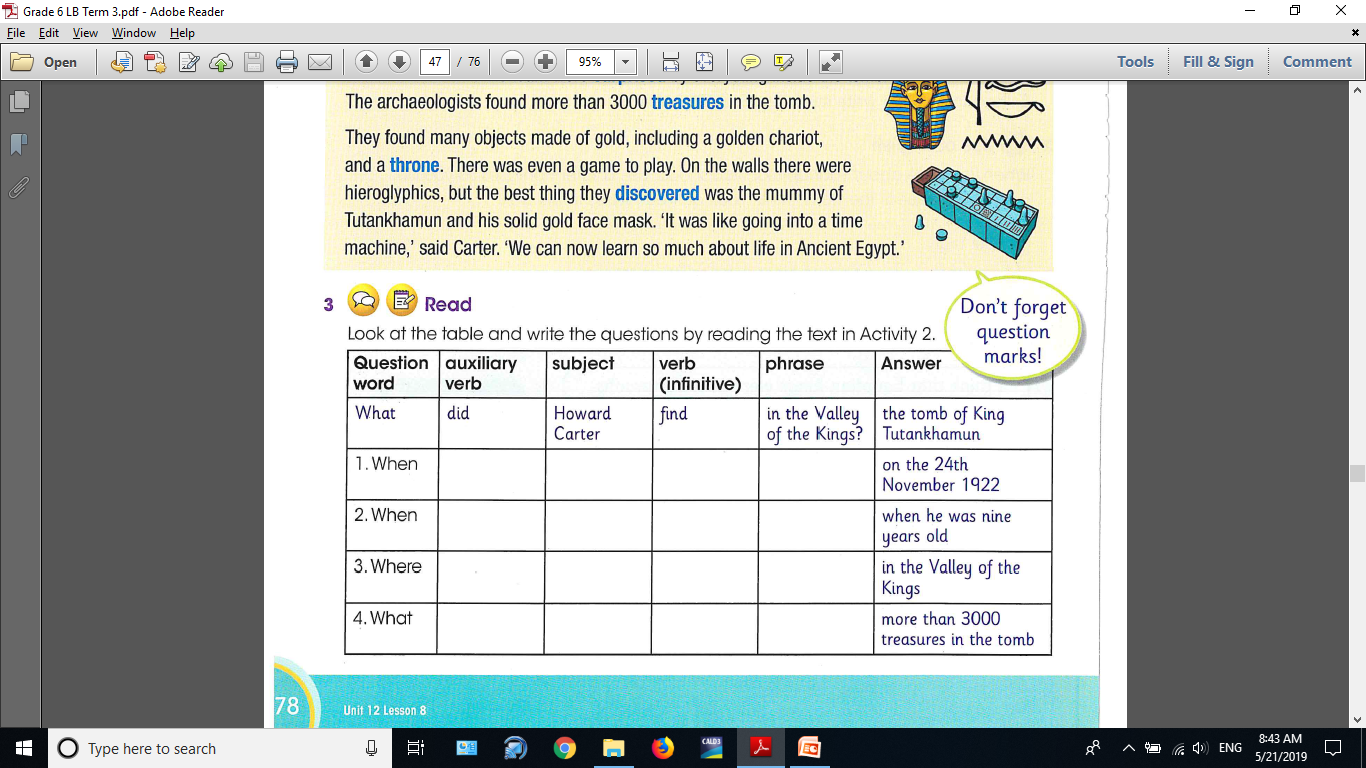 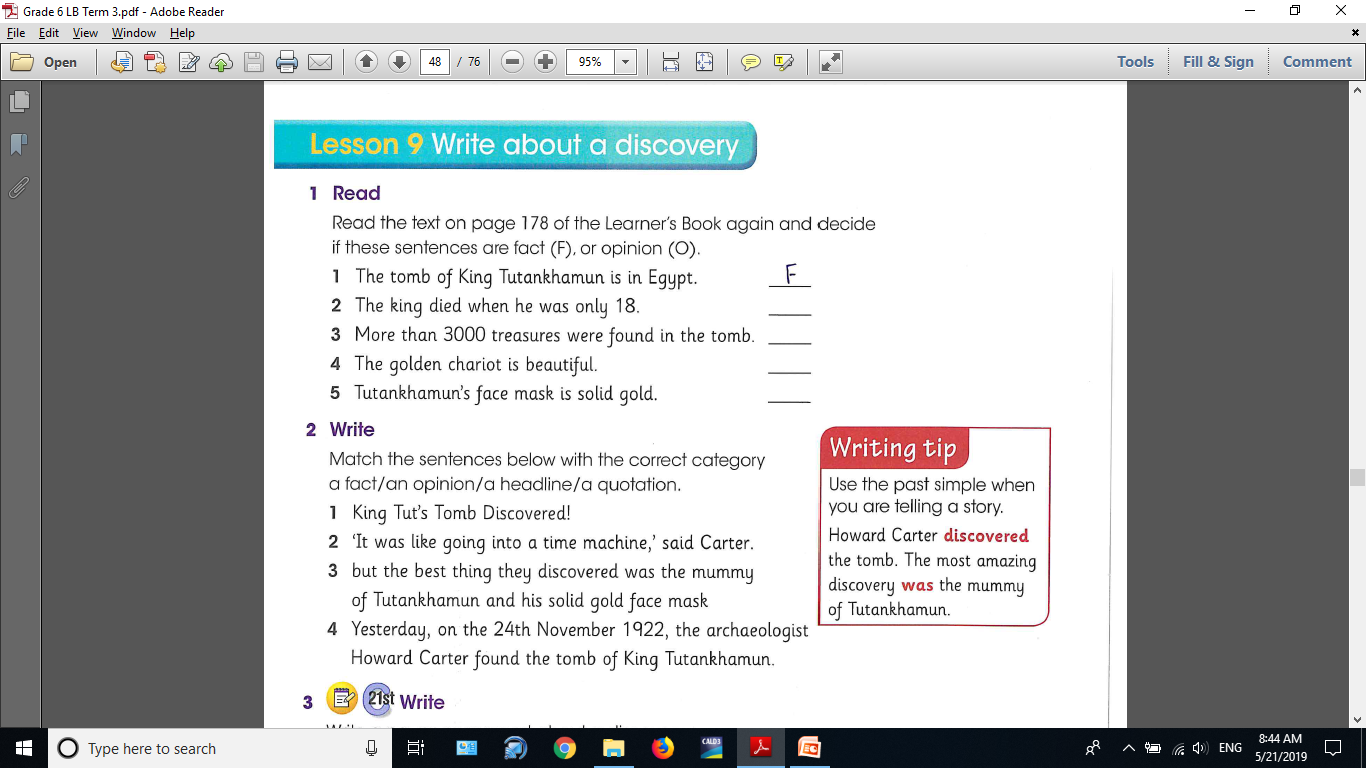 F
F
O
F
a headline
a quotation
an opinion
a fact
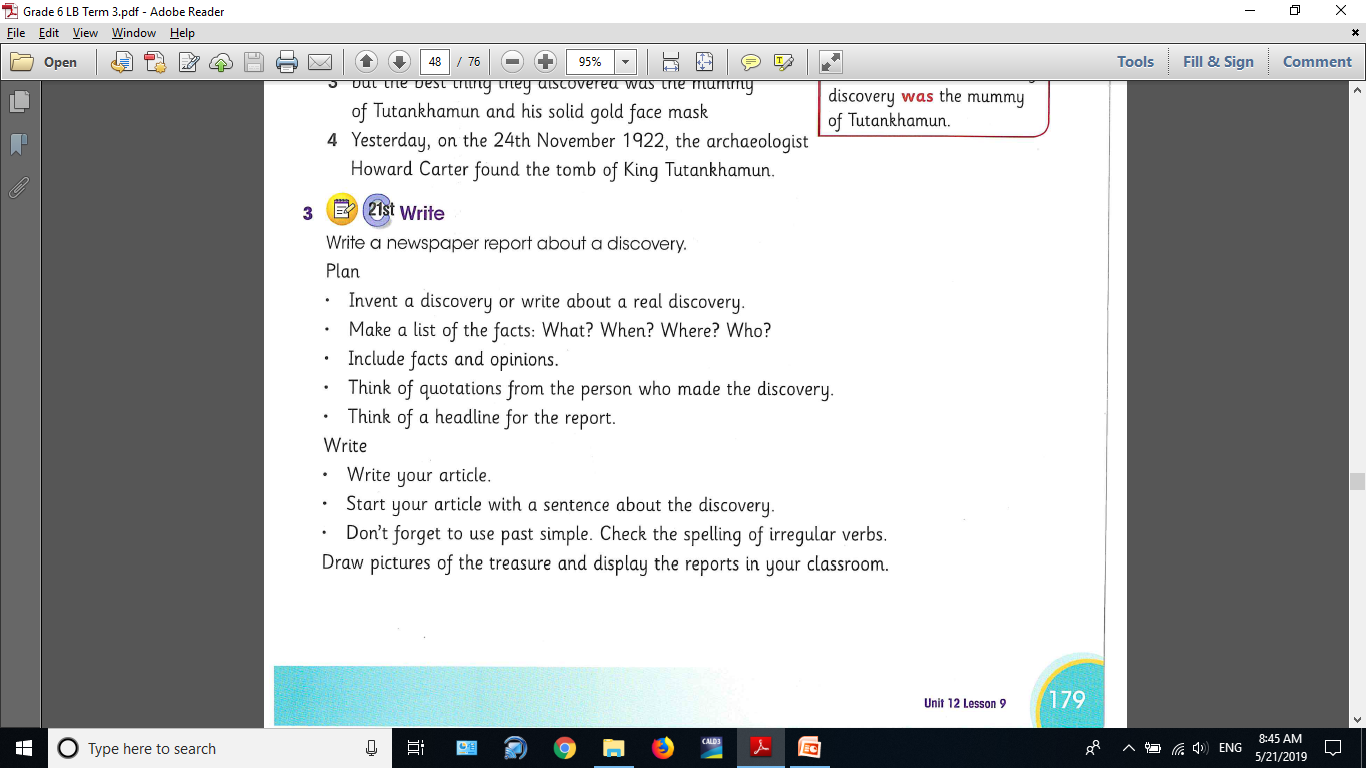 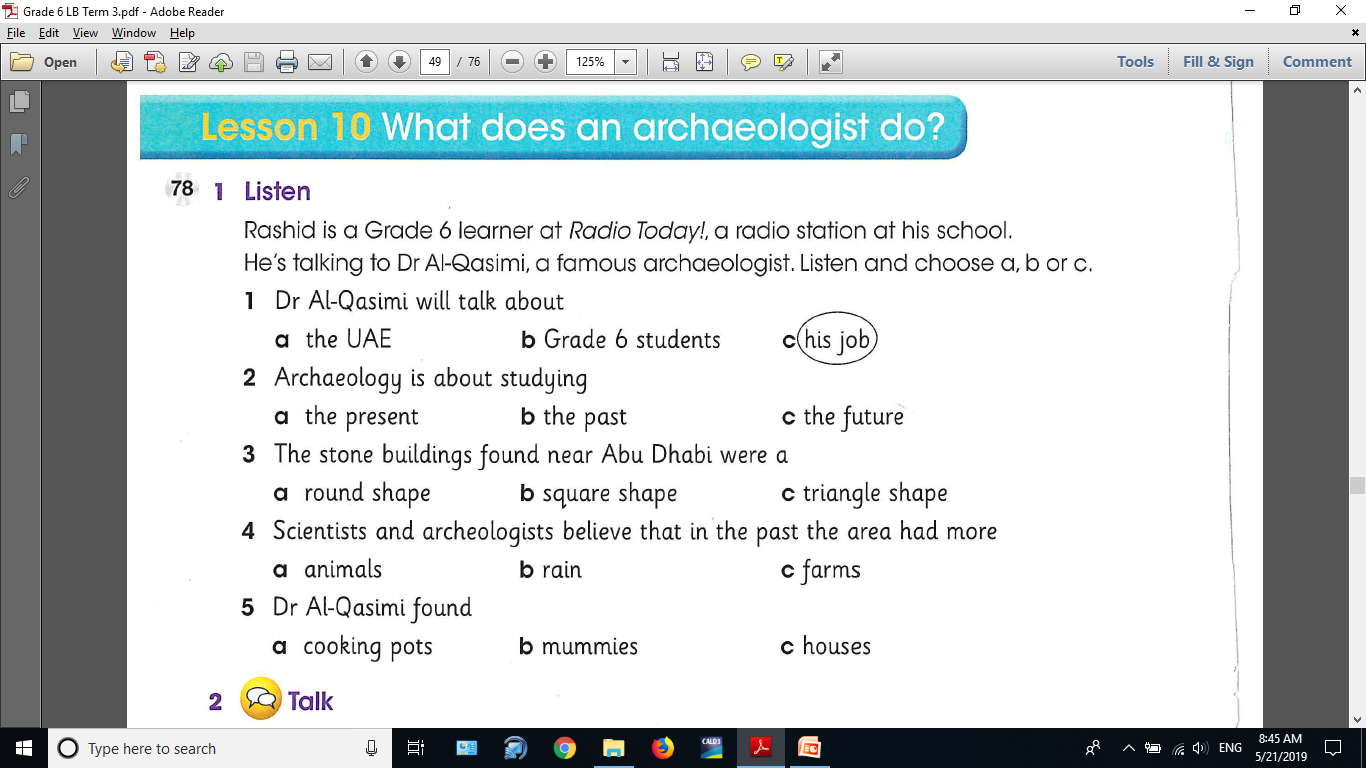 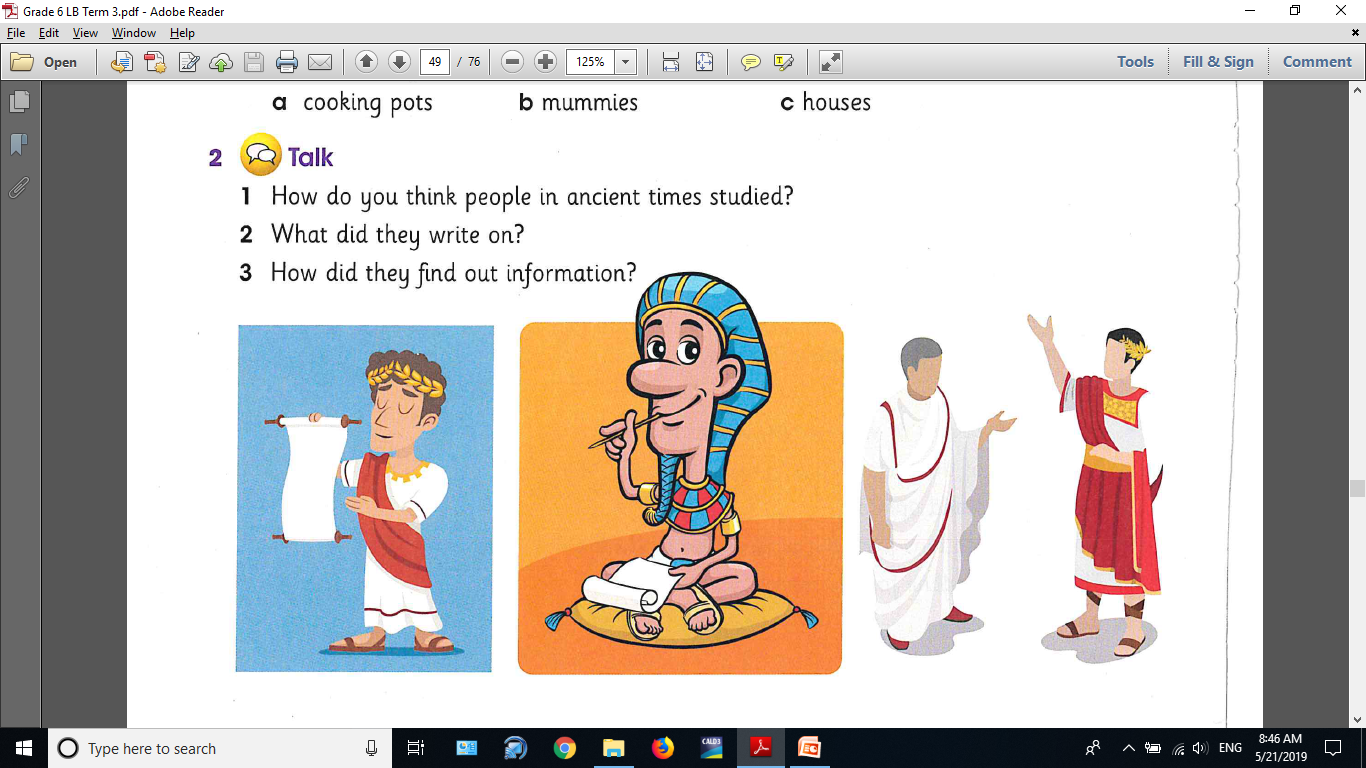 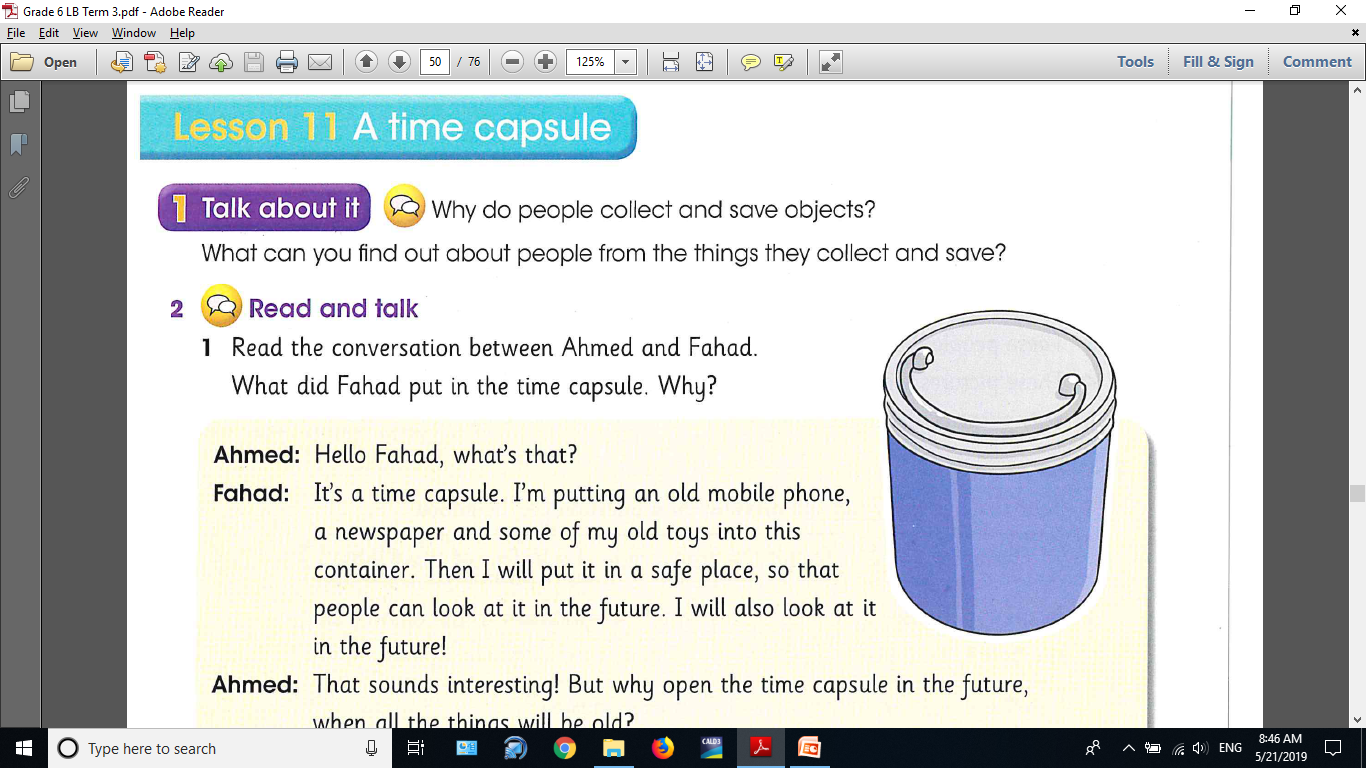 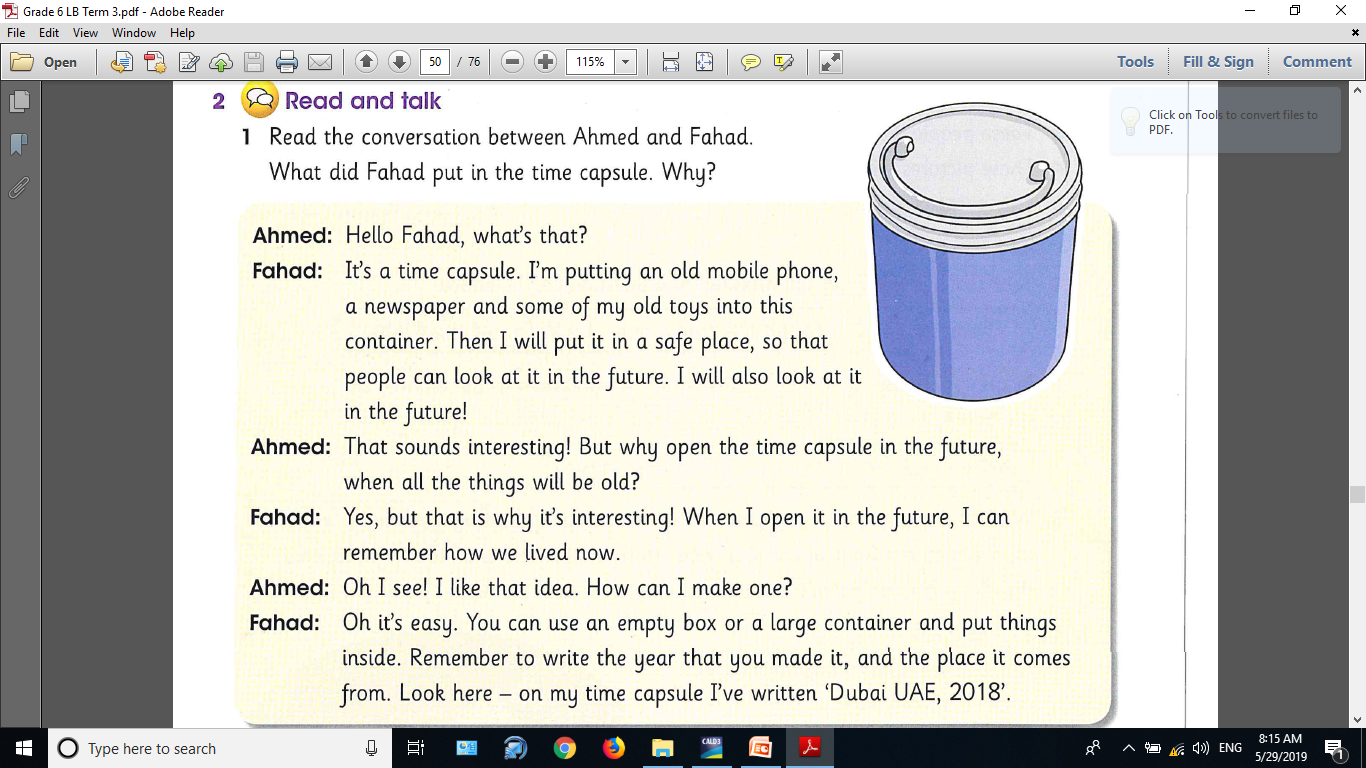 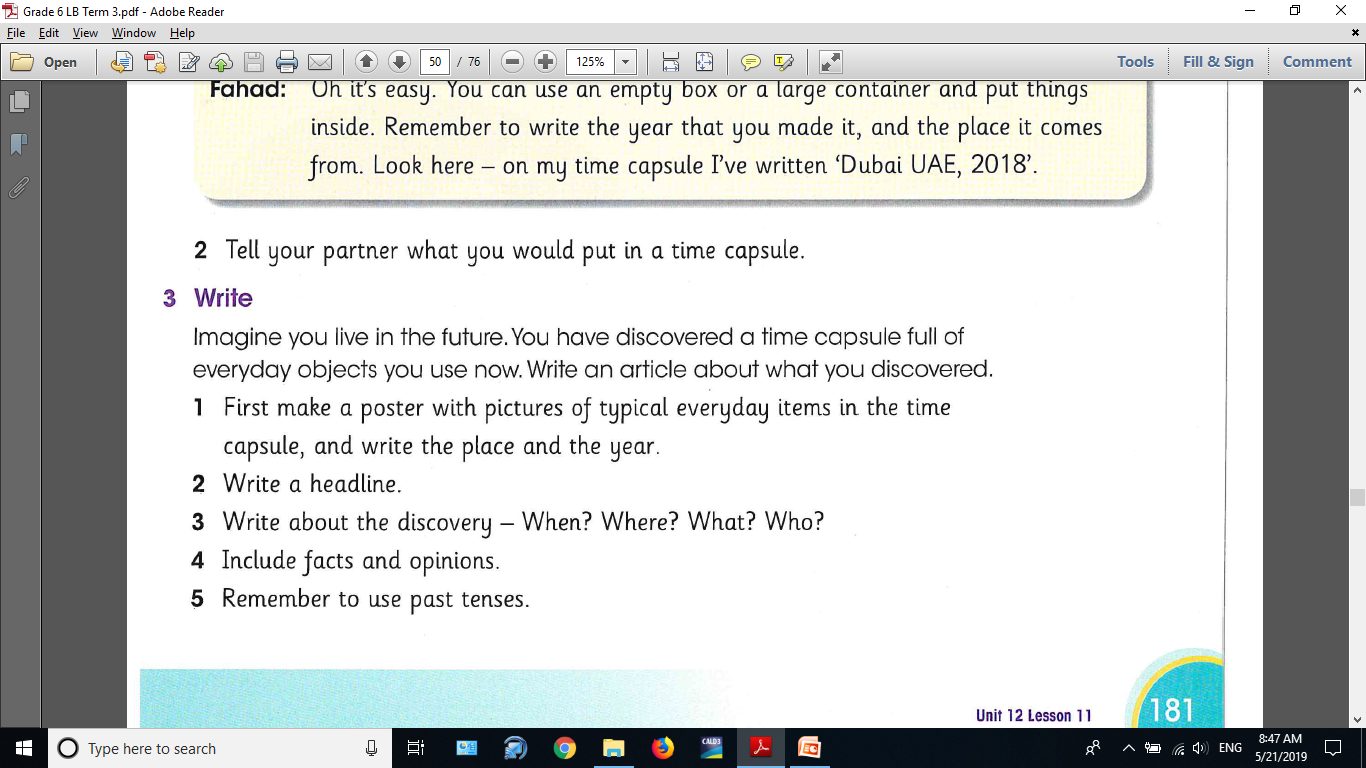 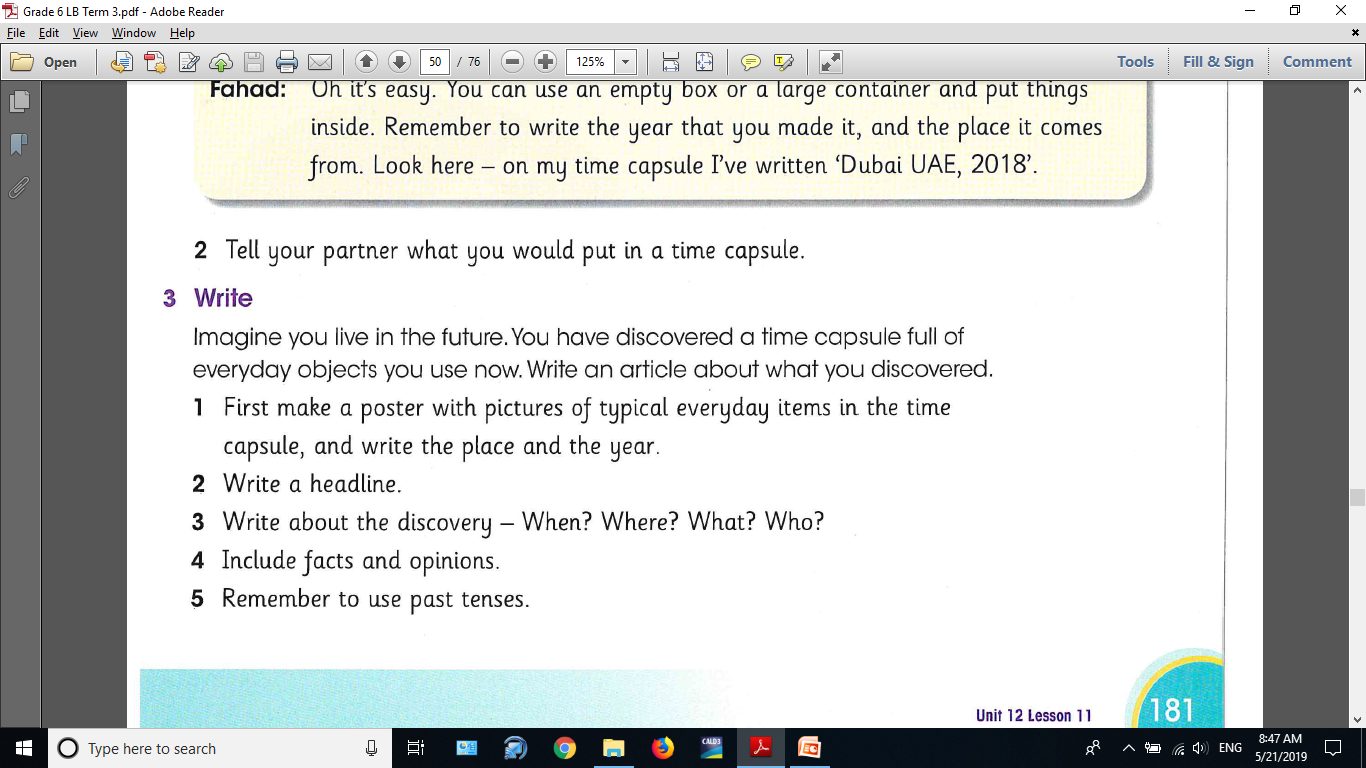 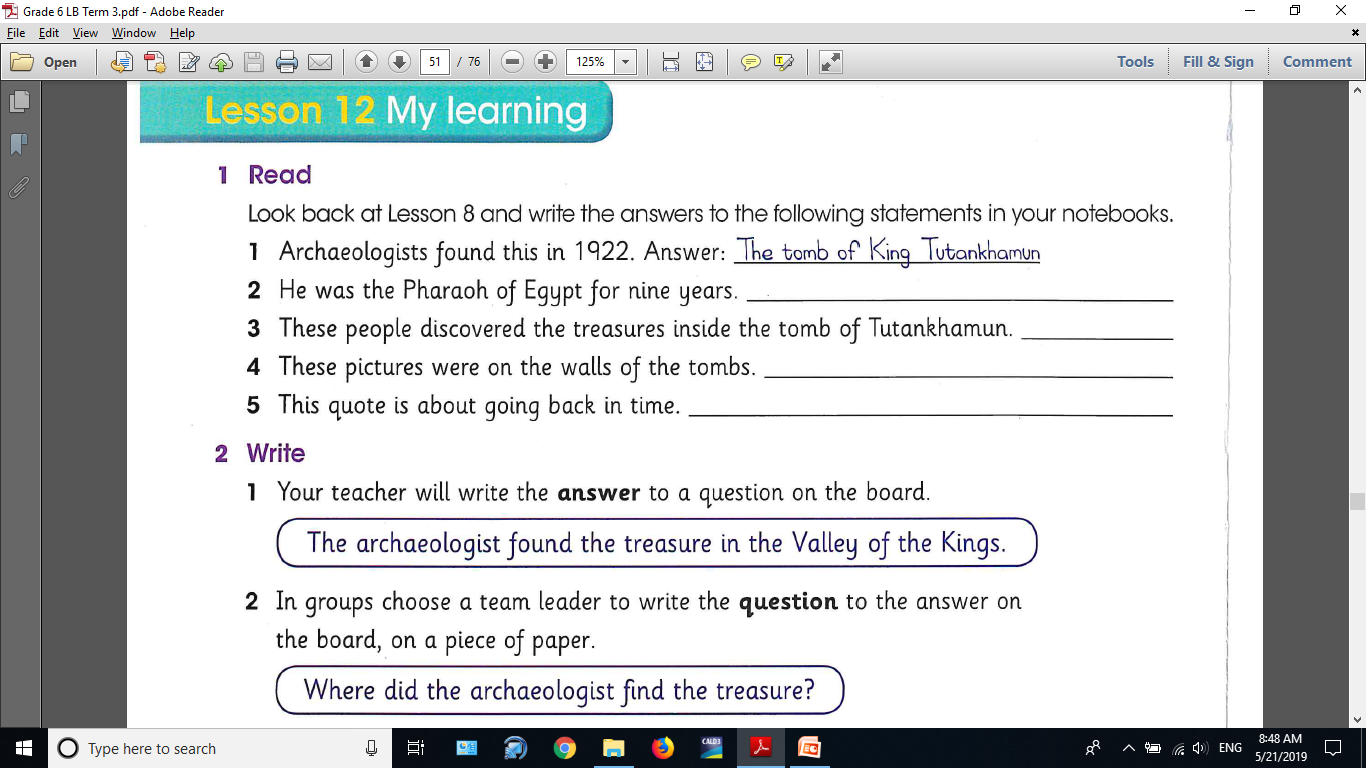 Cancelled
The end of unit 12
Thanks for watching